МБДОУ детский сад комбинированного вида №43
МБДОУ детский сад комбинированного вида №43
                    Группа № 5 «Солнечные лучики»
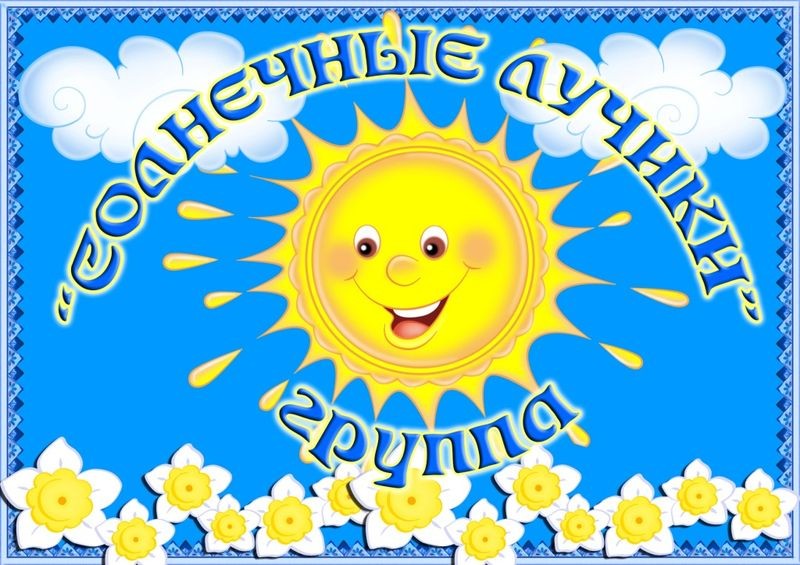 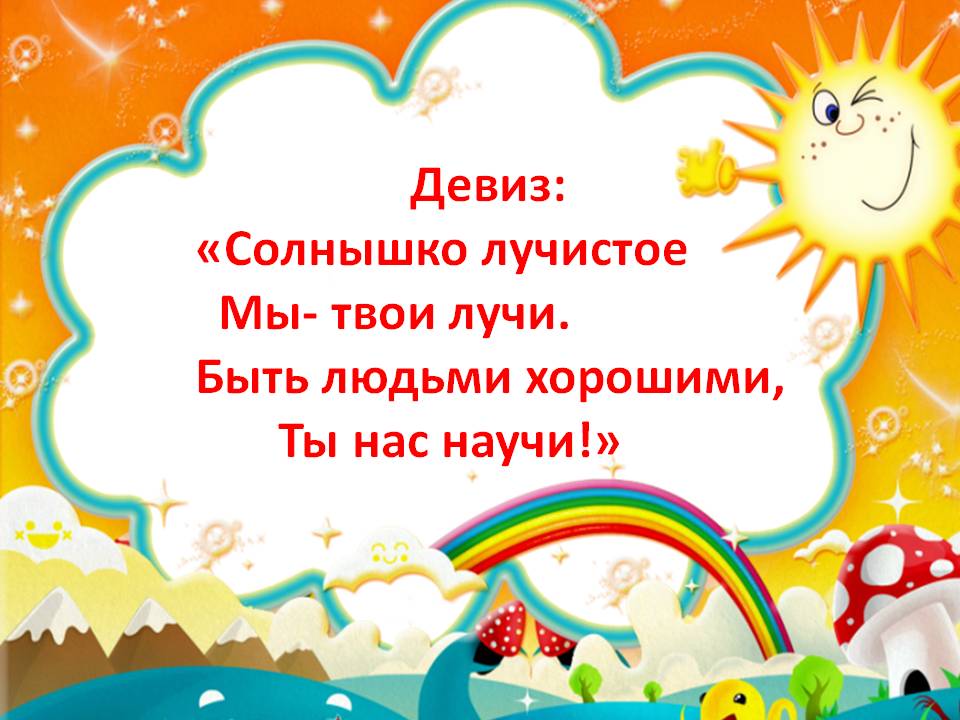 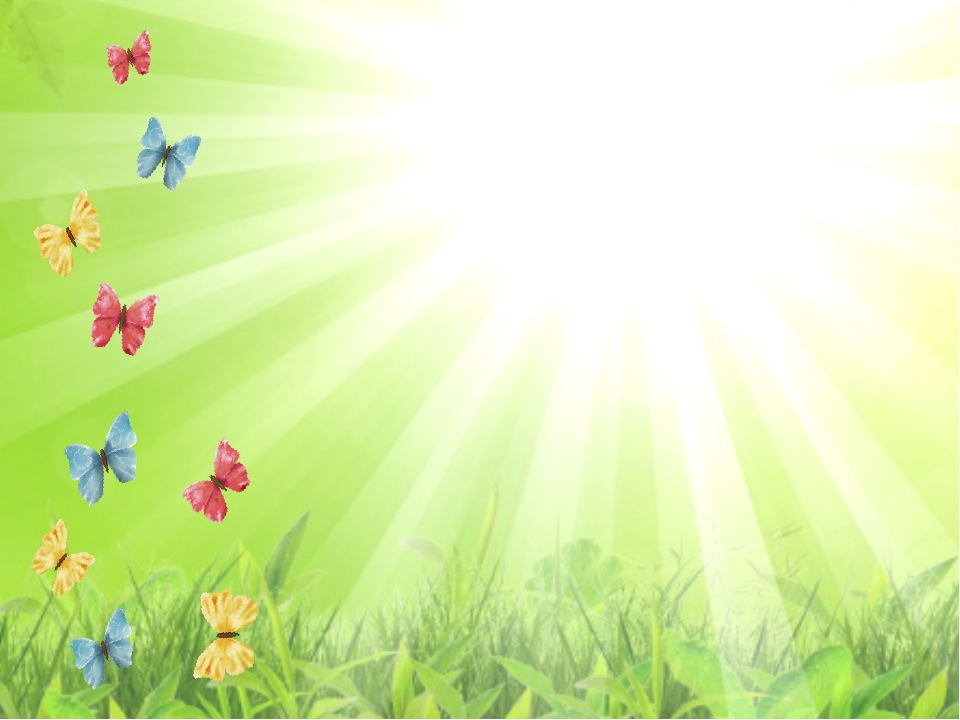 В нашей дружной группе
15 девочек и 13 мальчиков
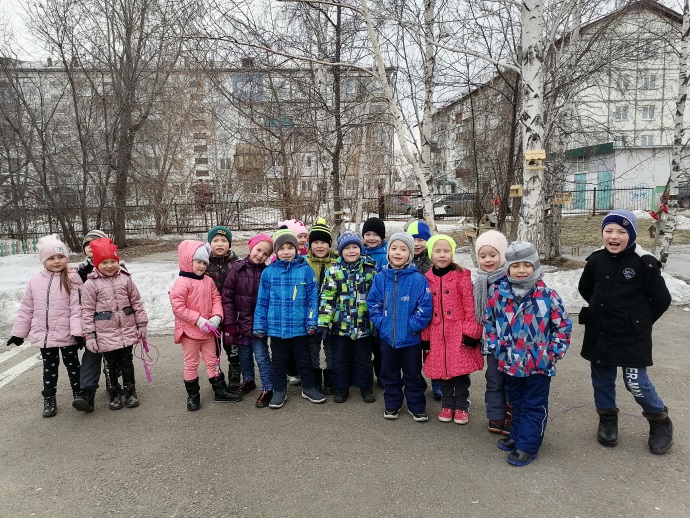 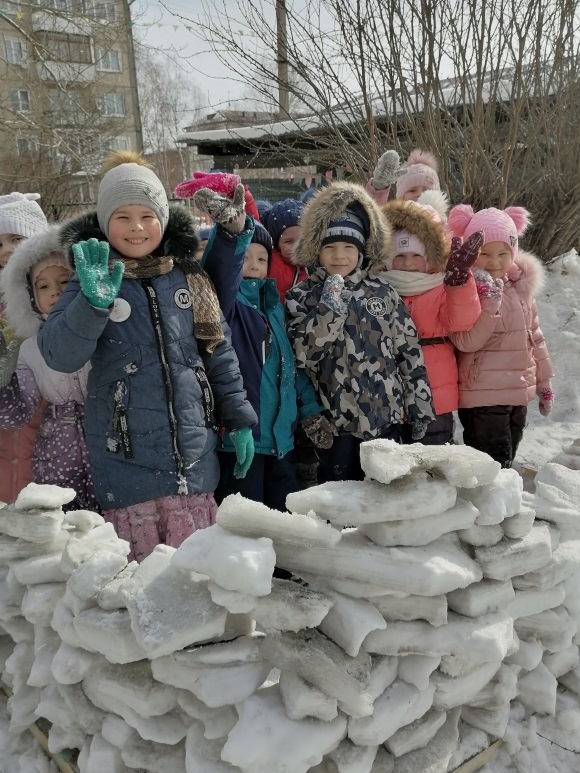 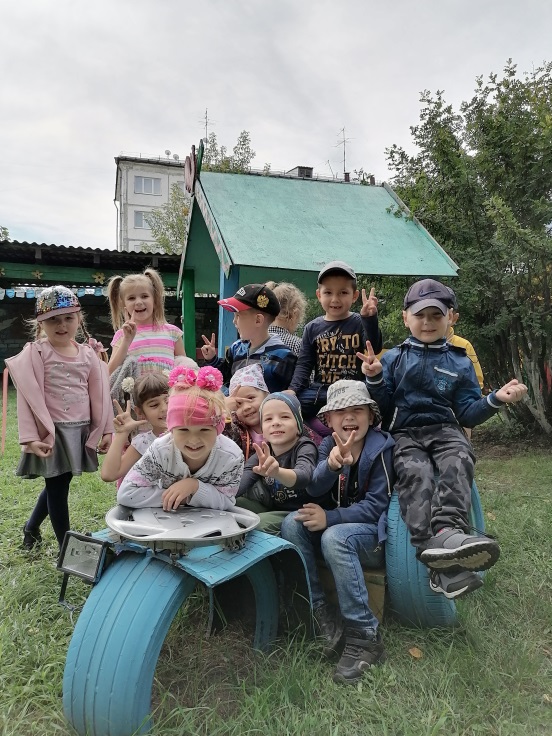 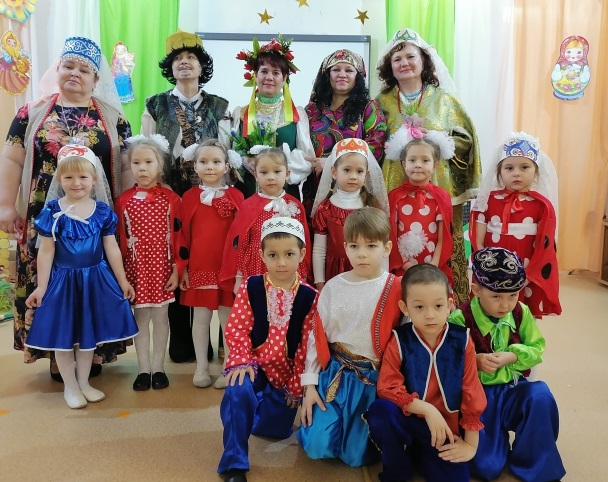 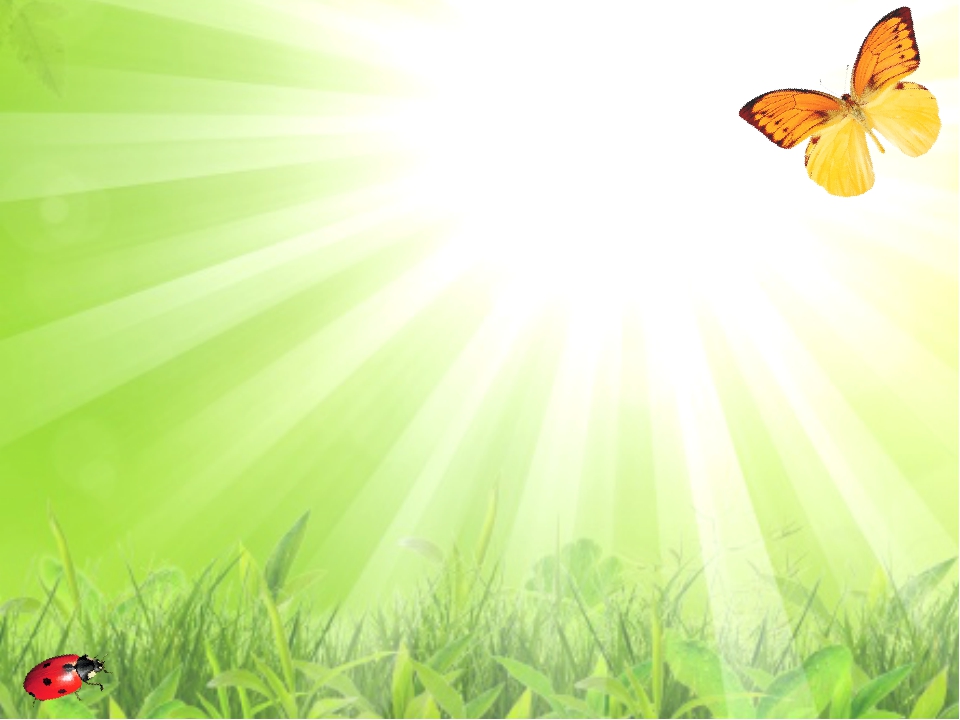 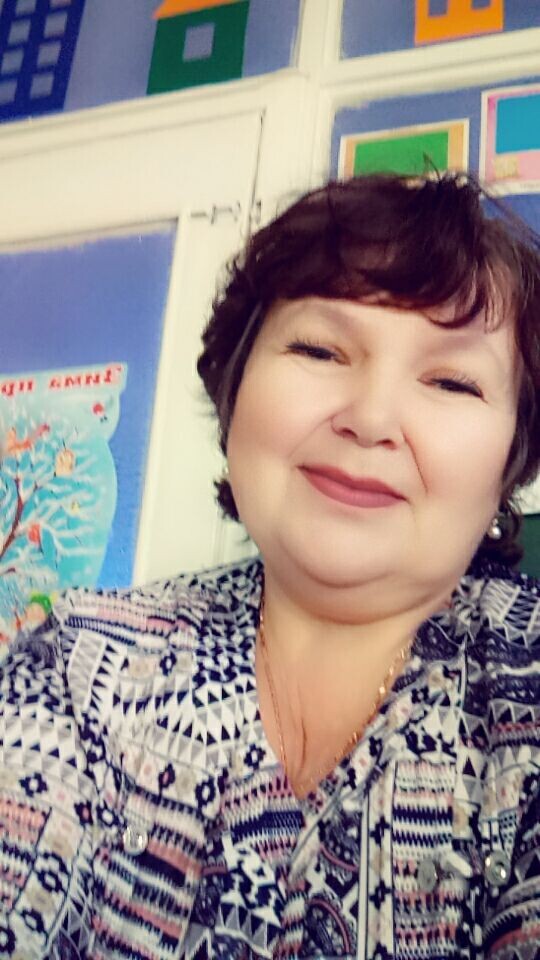 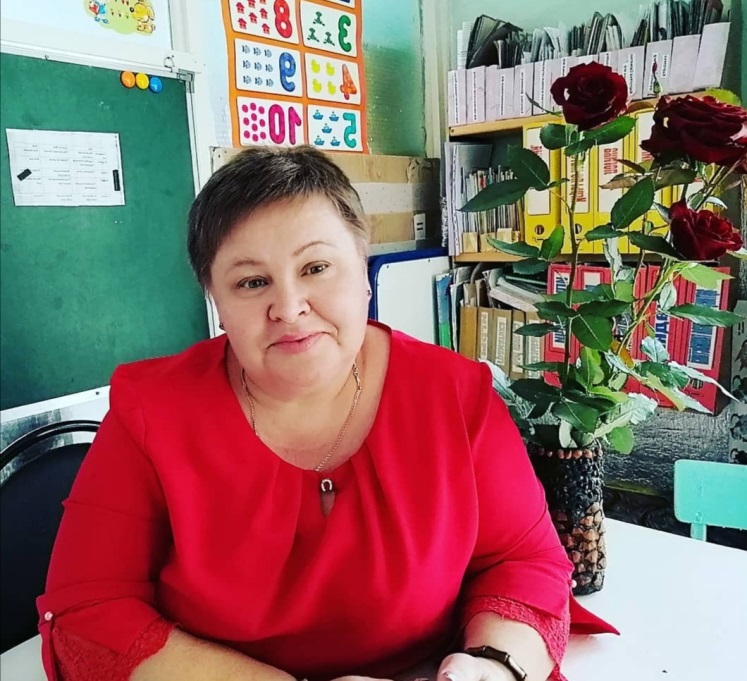 Чистякова
Ирина
Михайловна
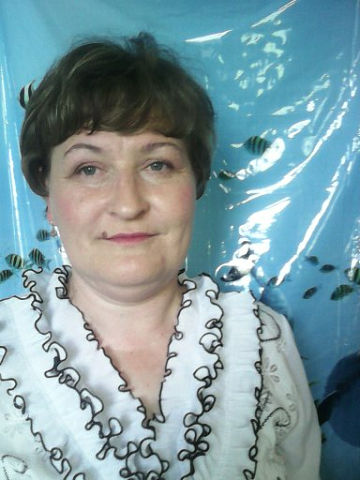 Решетникова
Галина Александровна
Щербинина 
Людмила
 Геннадьевна
Наши воспитатели
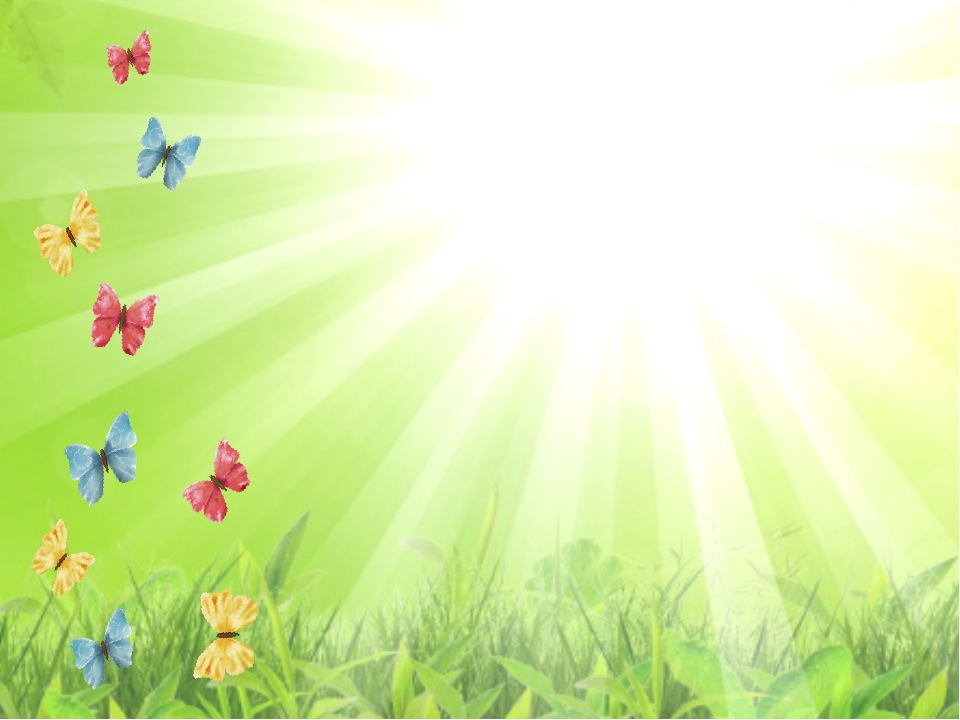 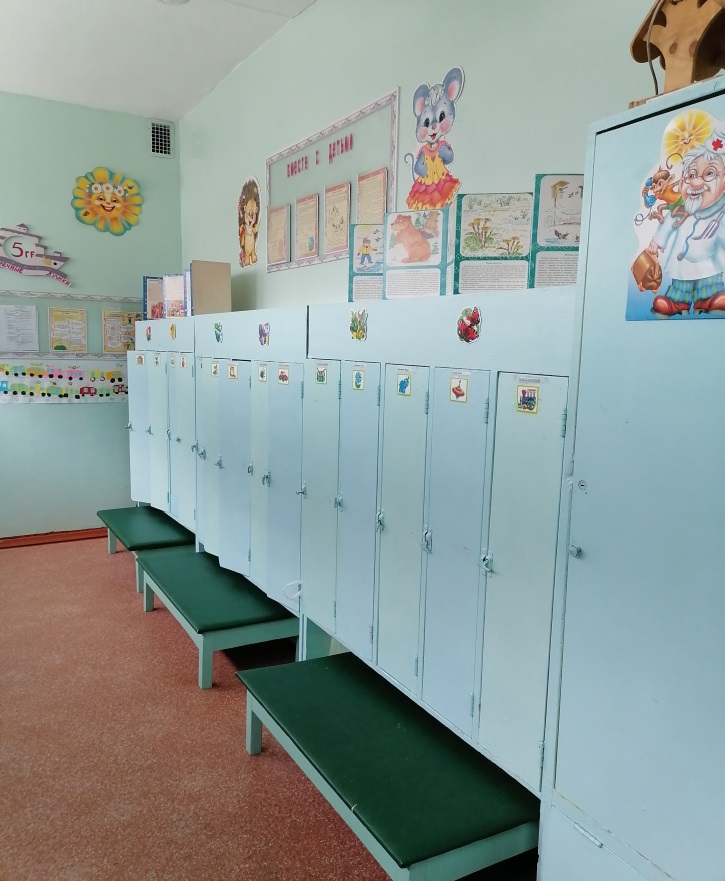 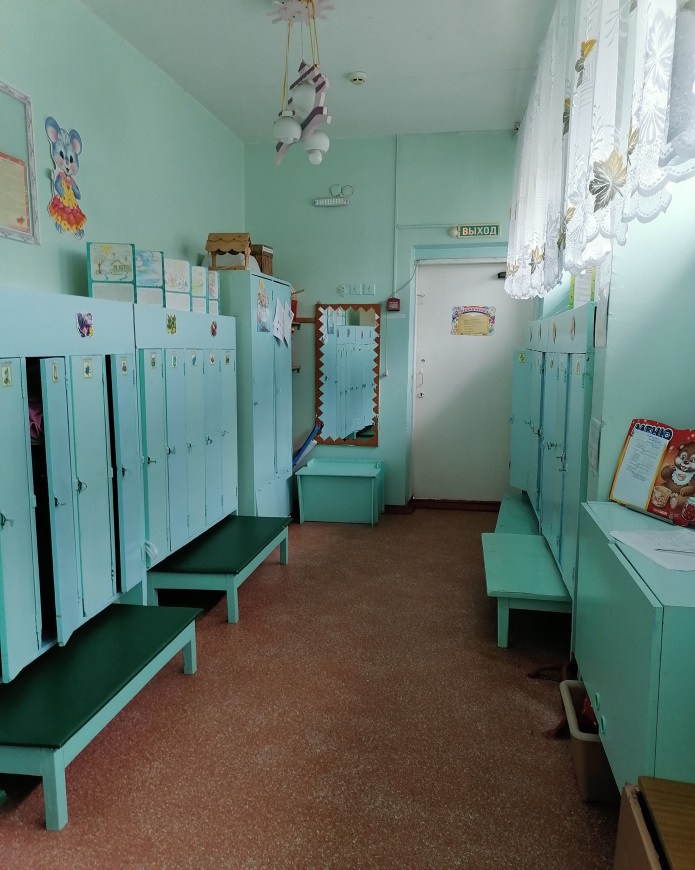 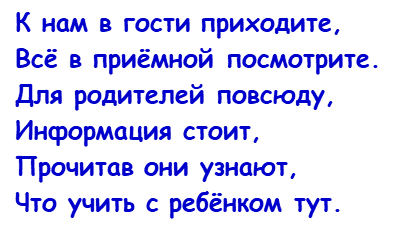 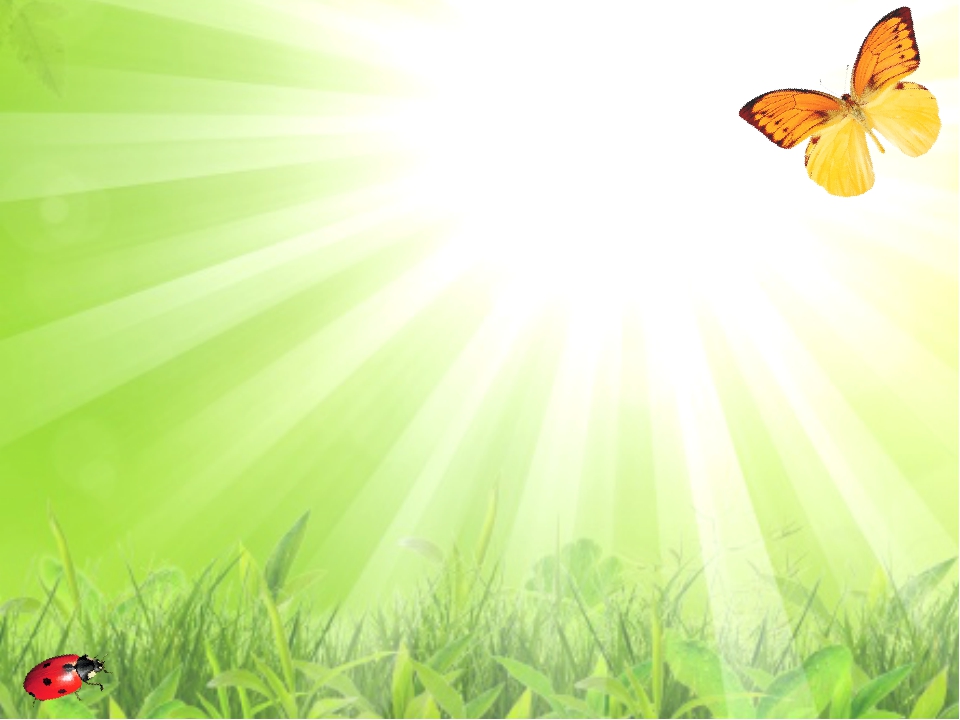 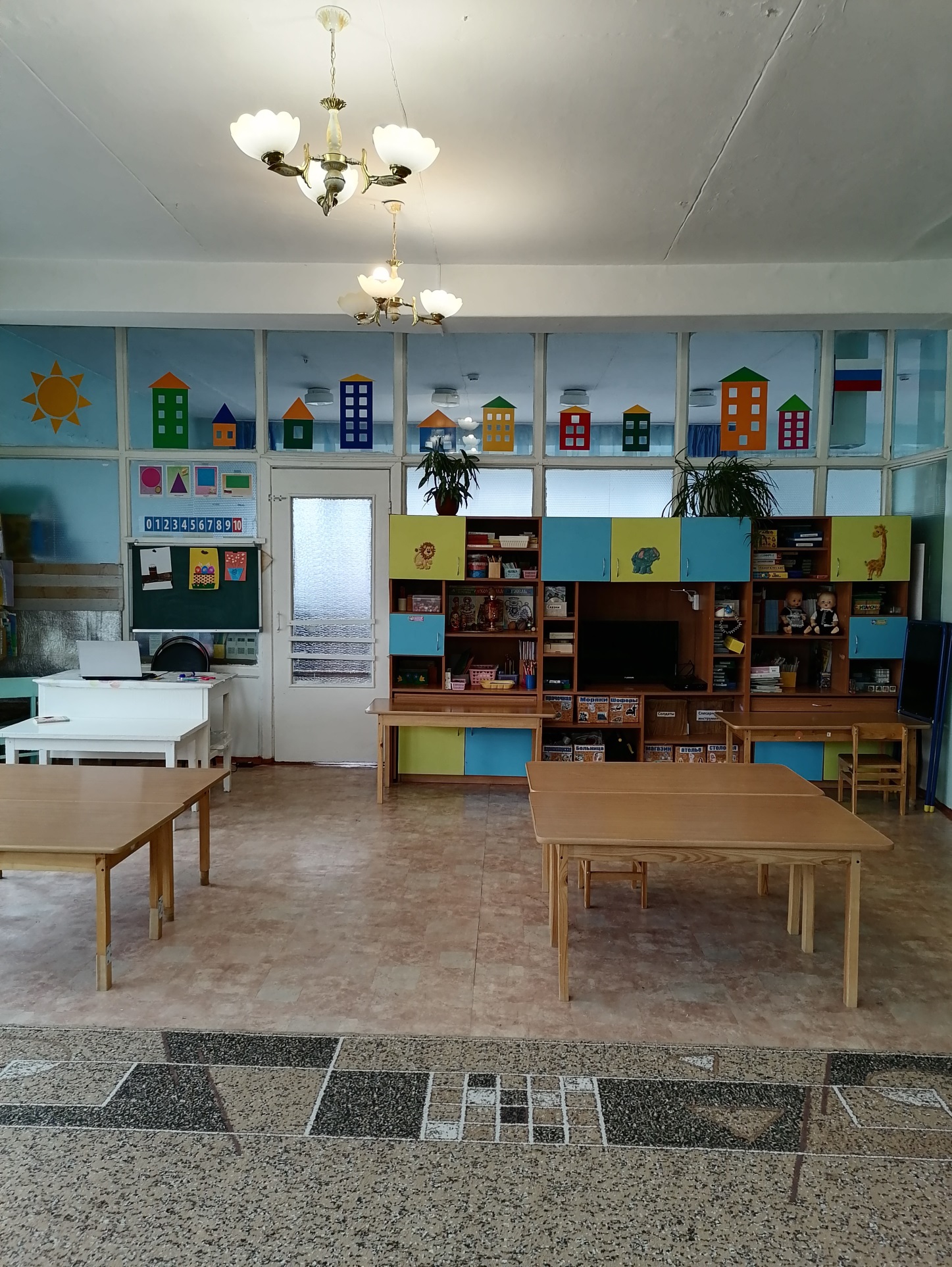 Мы двери в сказку открываем,
И в нашу группу приглашаем!
Здесь солнышко всегда сияет,
Нам настроение поднимает.
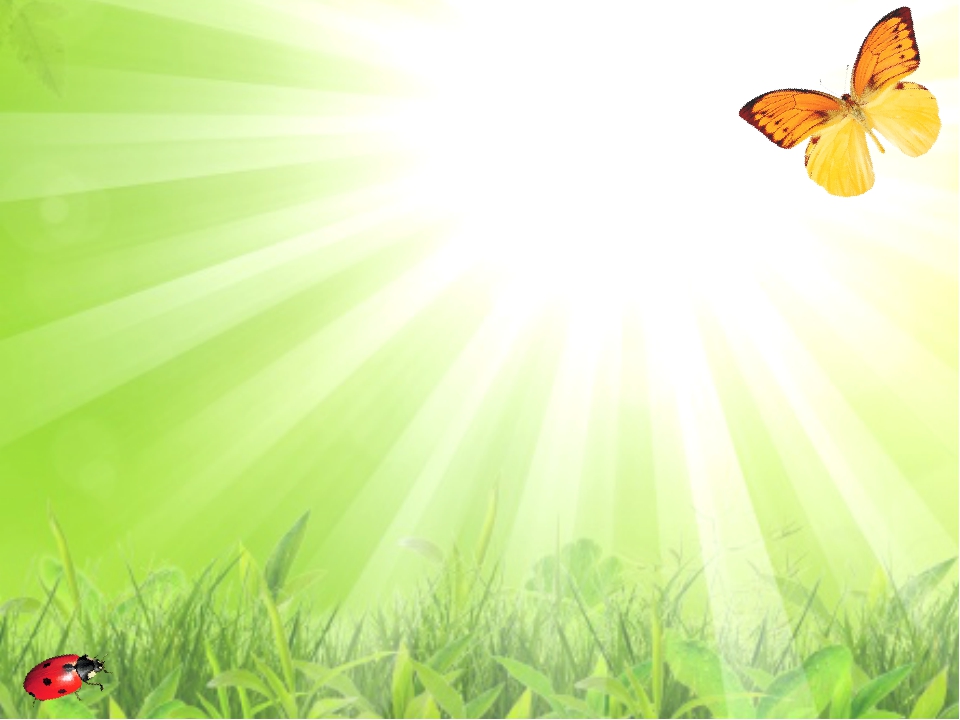 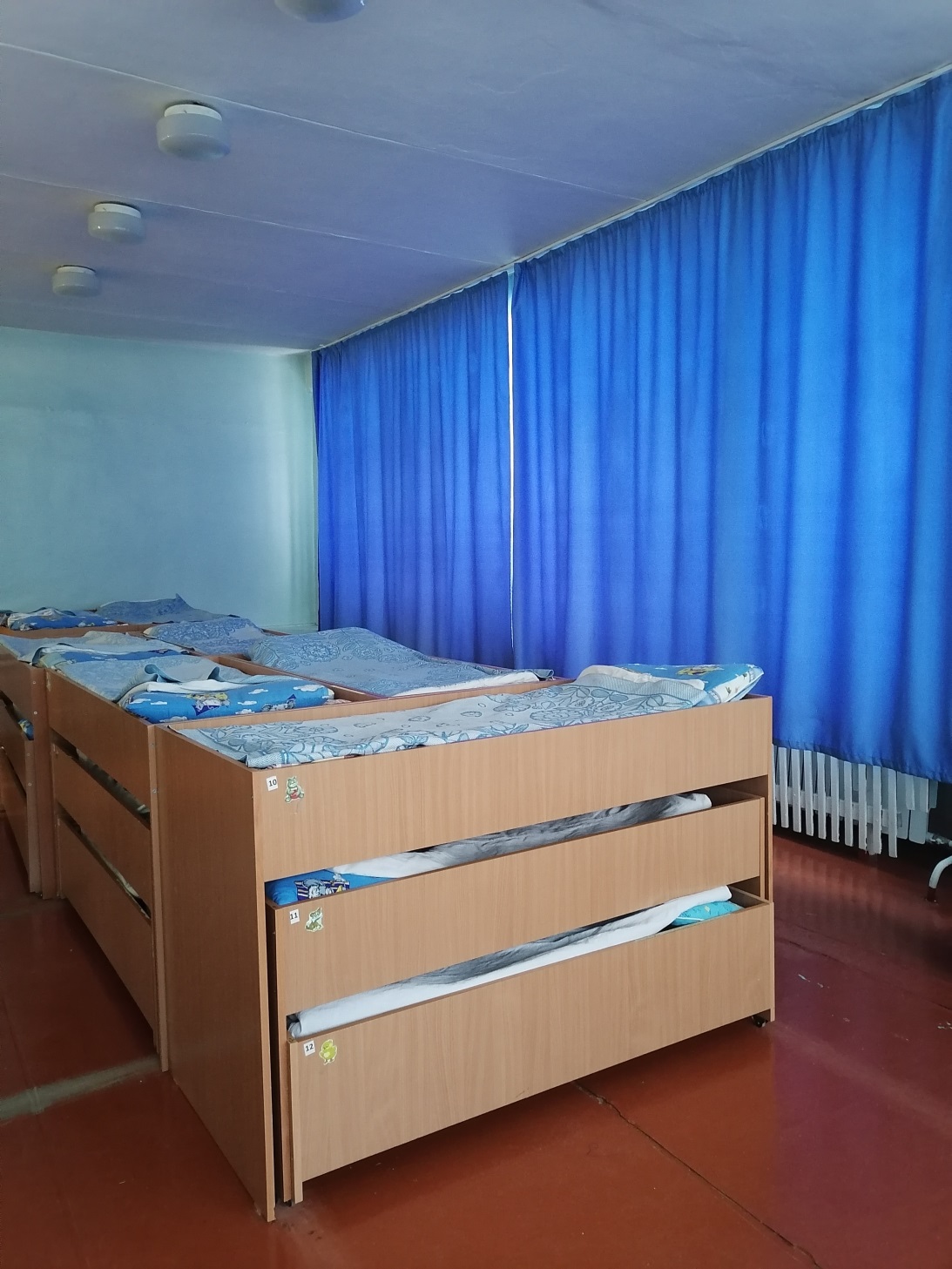 Ну, а здесь мы отдыхаем,
Засыпаем и растём.
Новых сил, мы набираем
И опять играть начнём
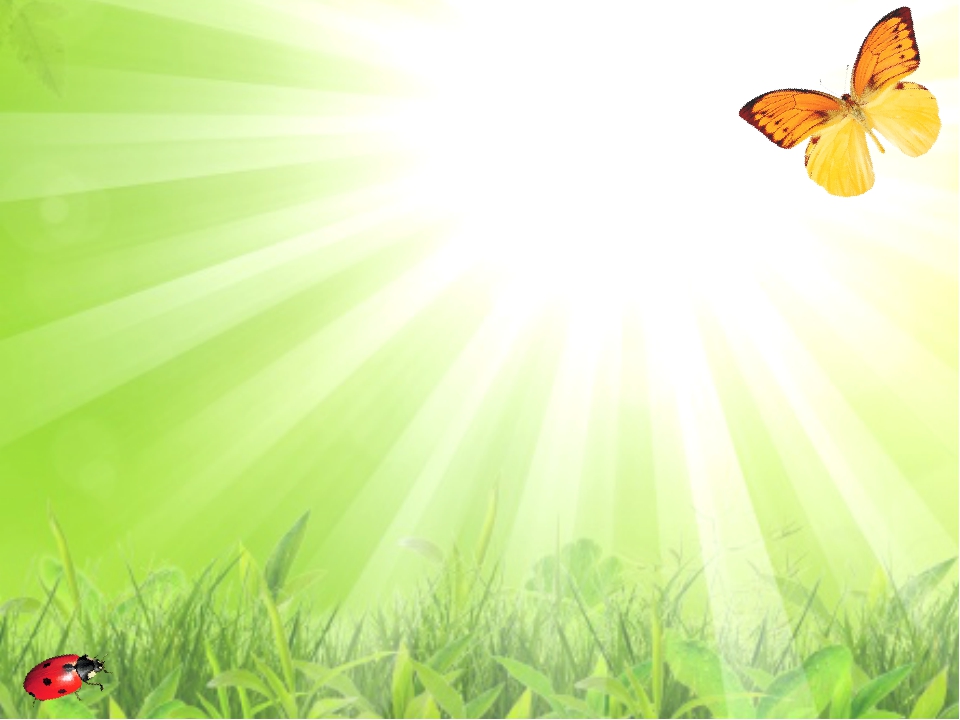 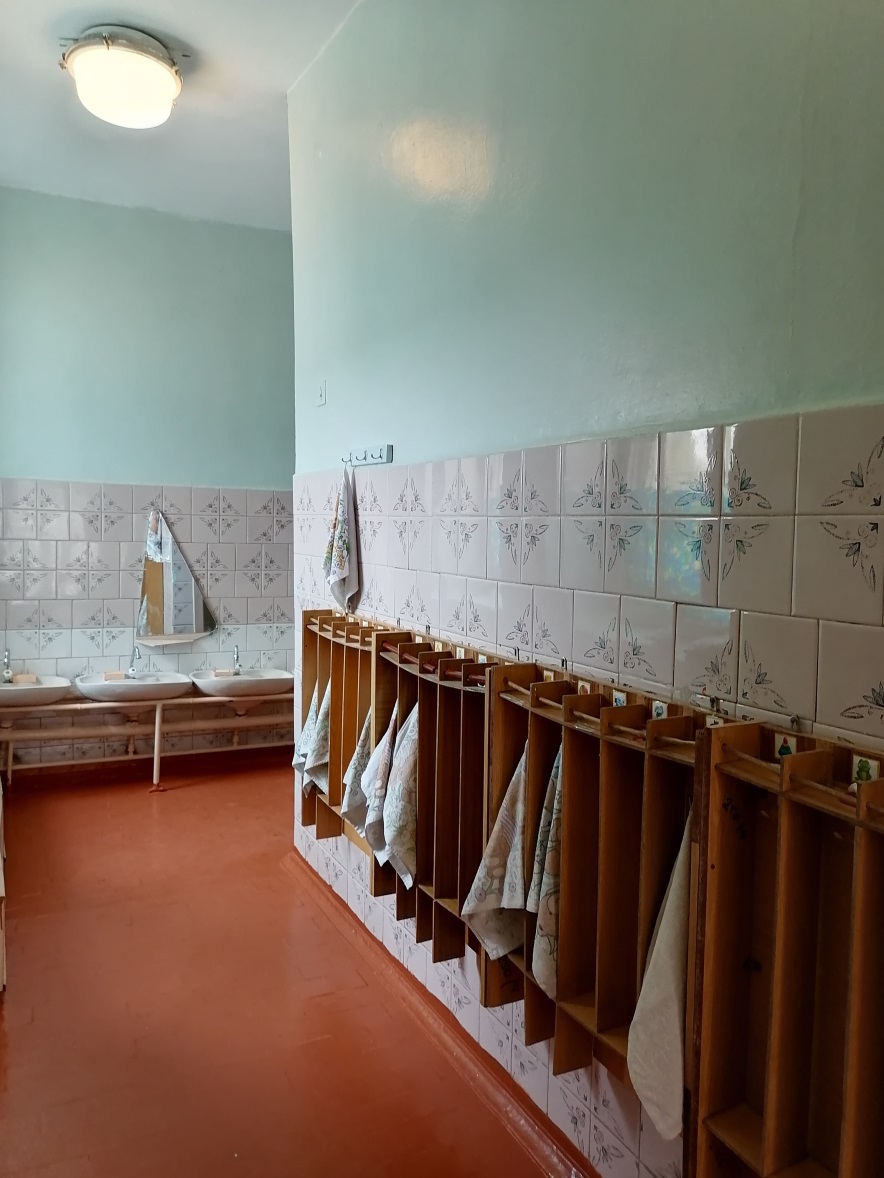 Знаем, знаем – да – да – да!
В кране прячется вода!
Выходи, водится!
Мы пришли умыться!
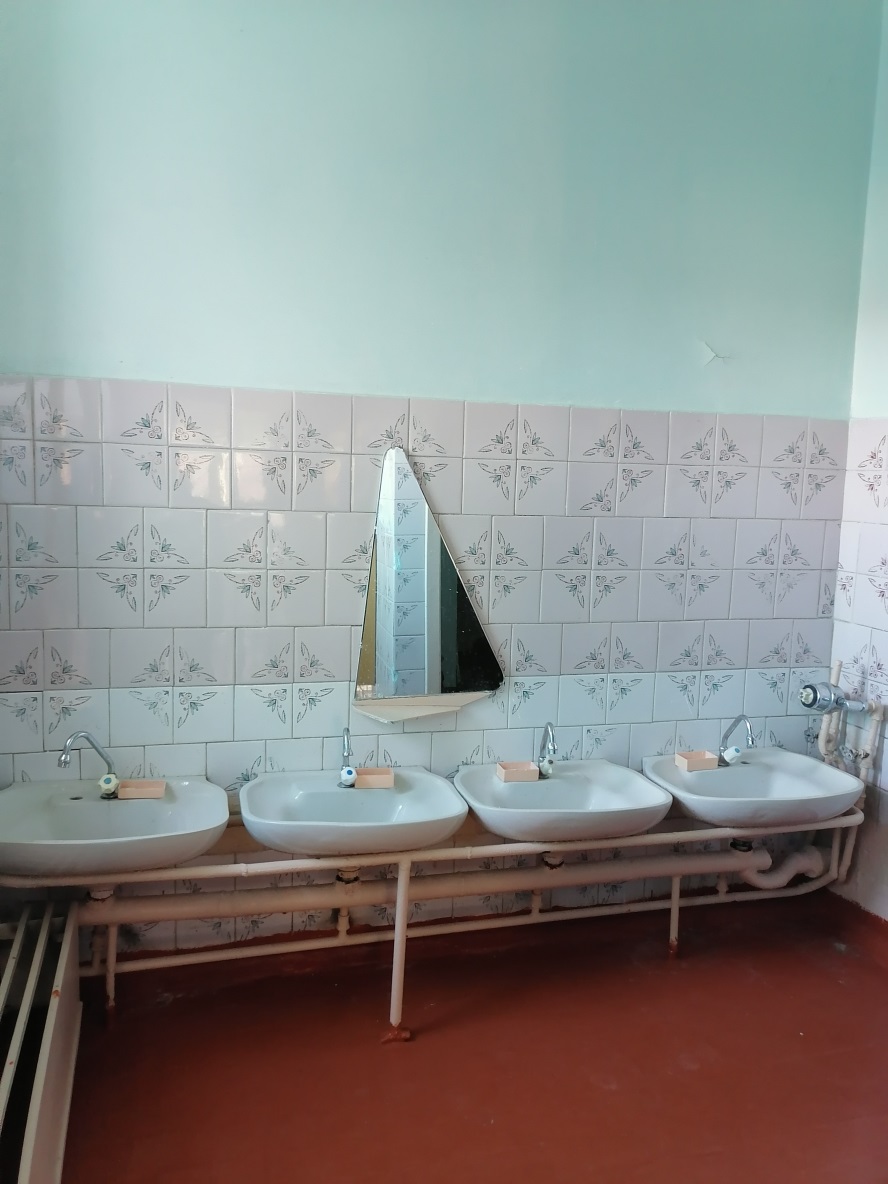 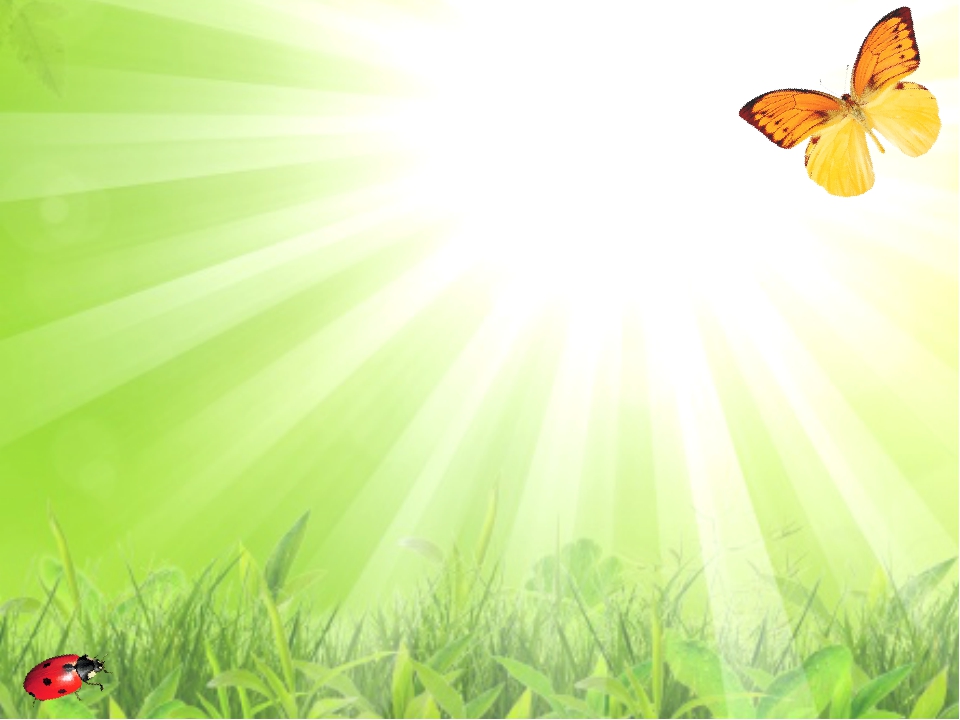 Предметная среда, которую мы создали в группе способствует развитию интересов каждого ребёнка и помогает наиболее эффективно построить организацию образовательно-воспитательной деятельности.
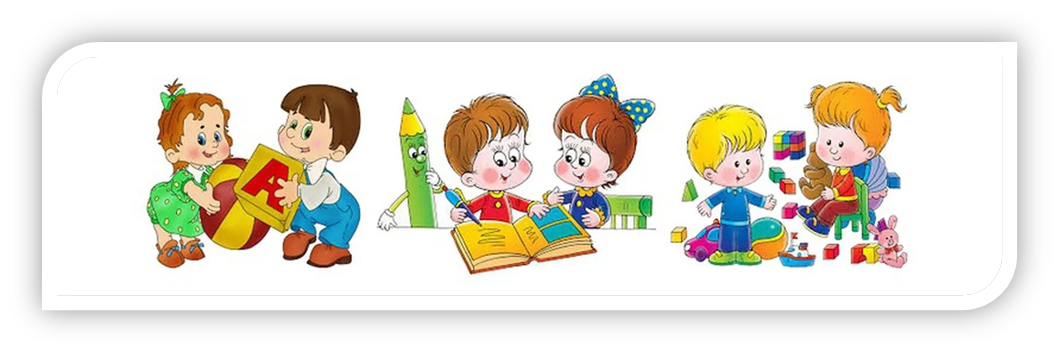 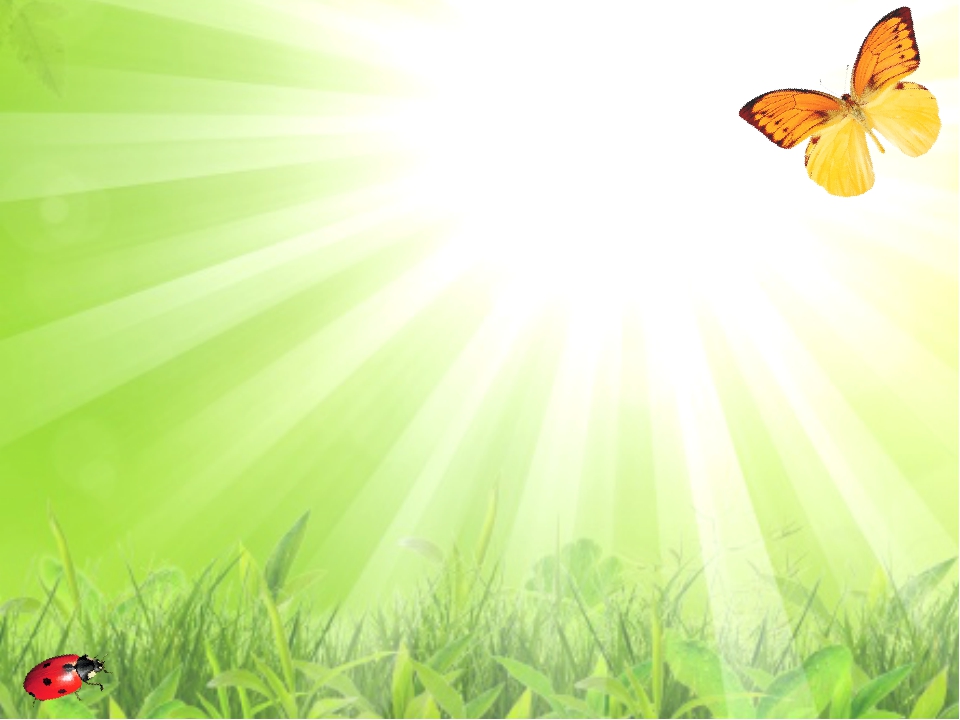 Спортивный уголок
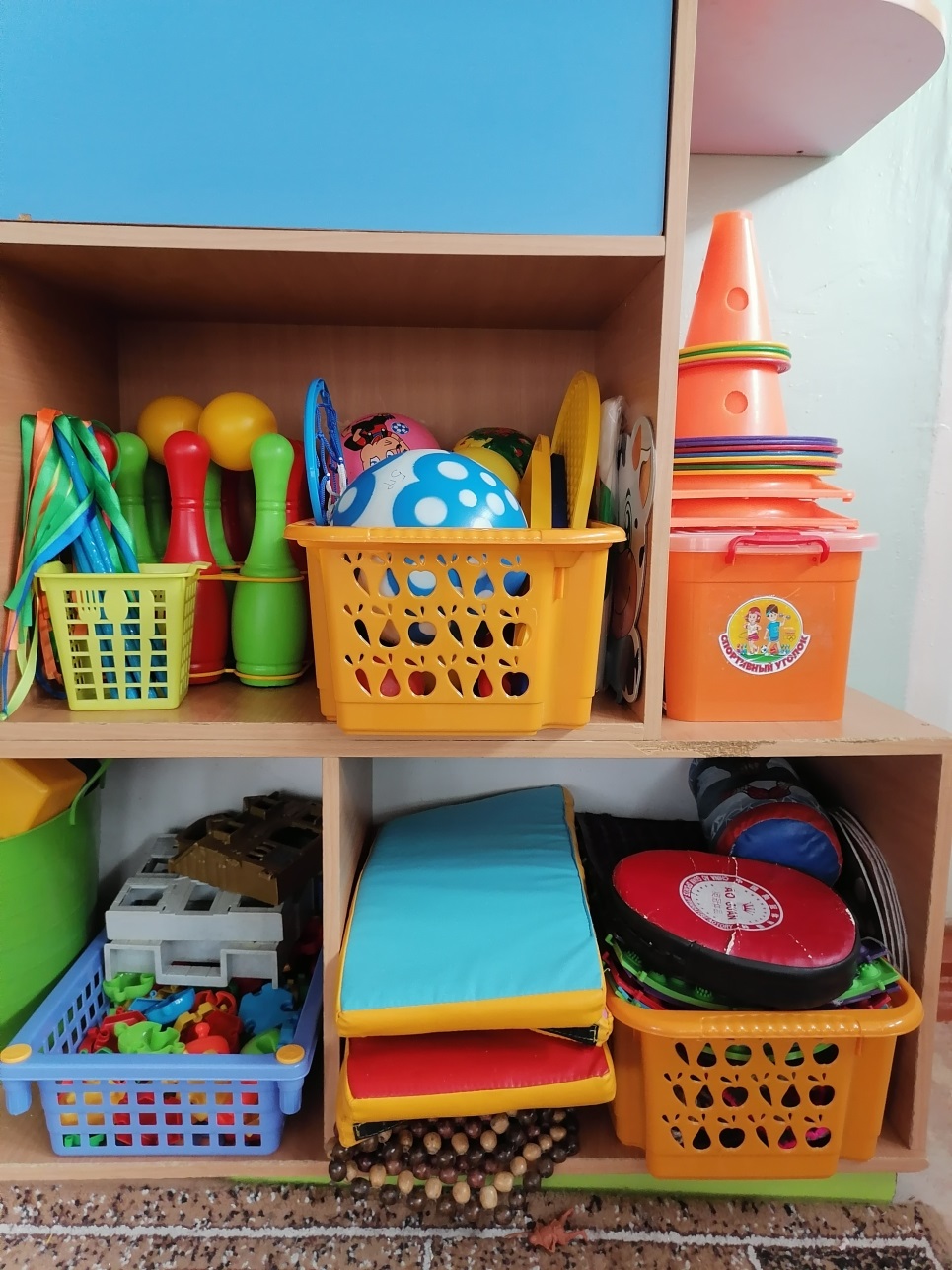 Вот спортивный уголок,
Здесь мы тренируемся.
Приходите на часок
В наш спортивный уголок.
Упражнения с друзьями
Выполняйте вместе с нами!
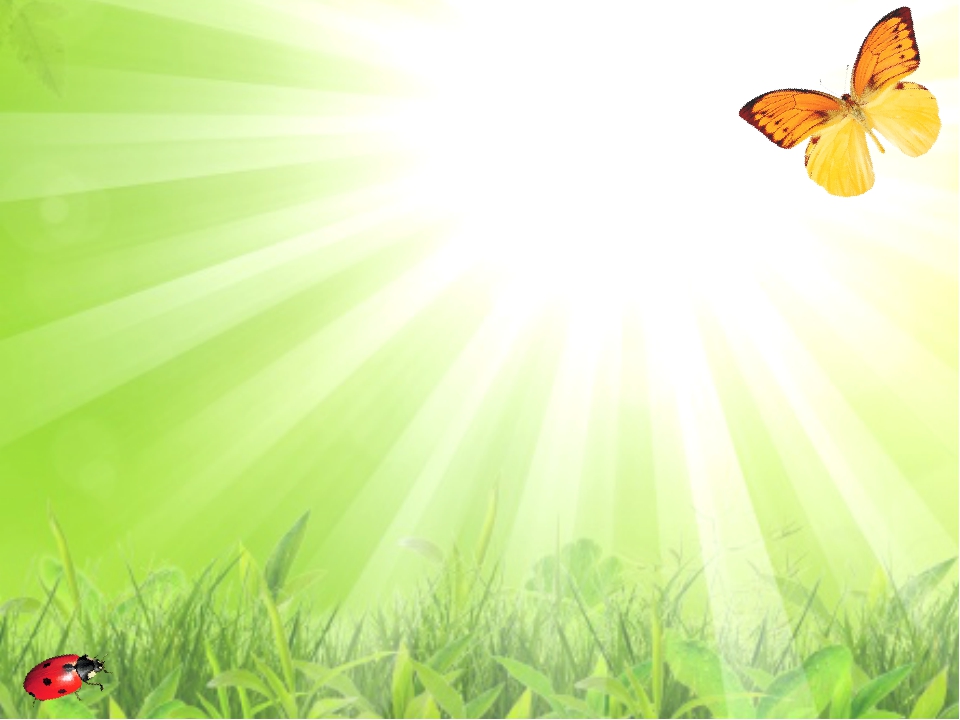 «Центр познавательного развития»
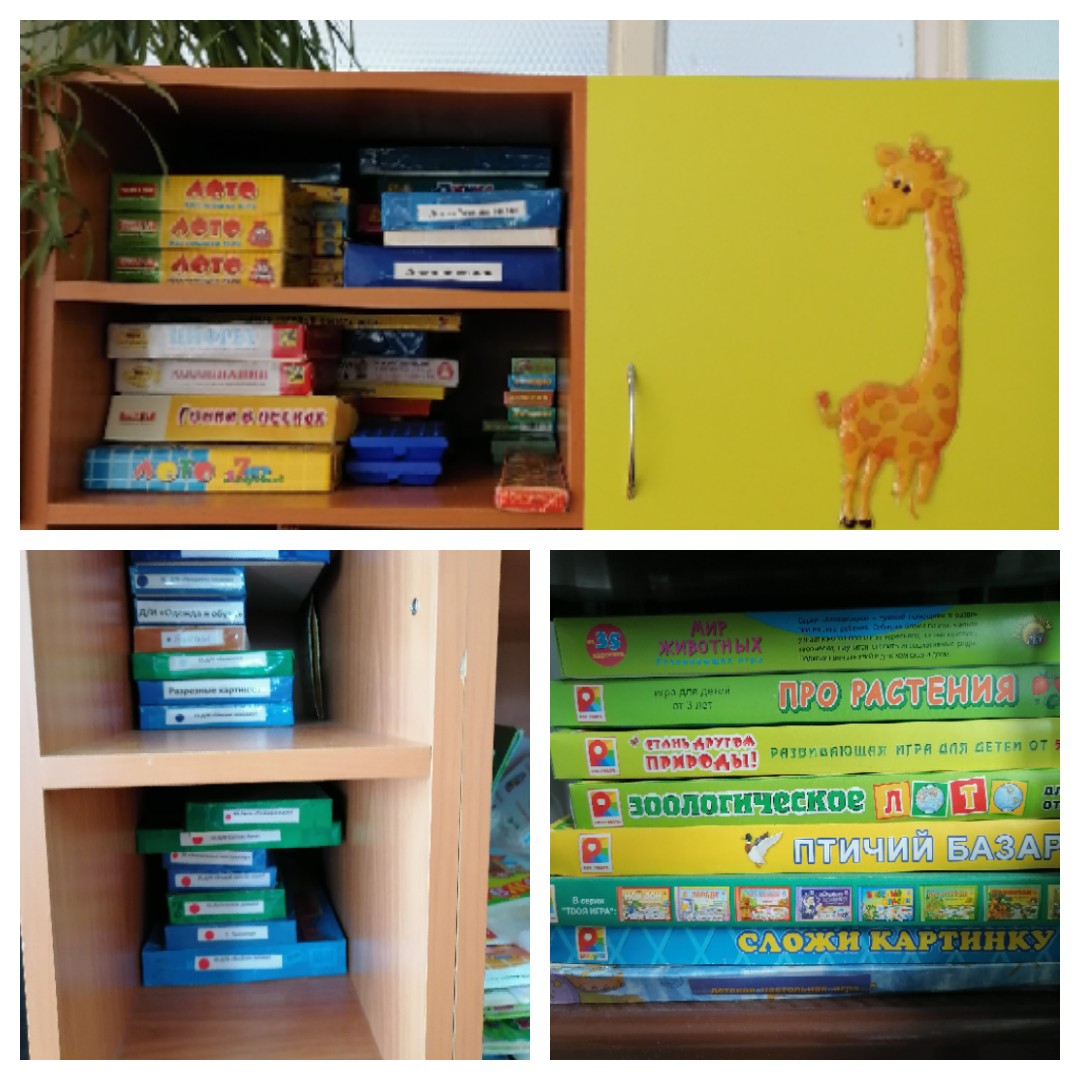 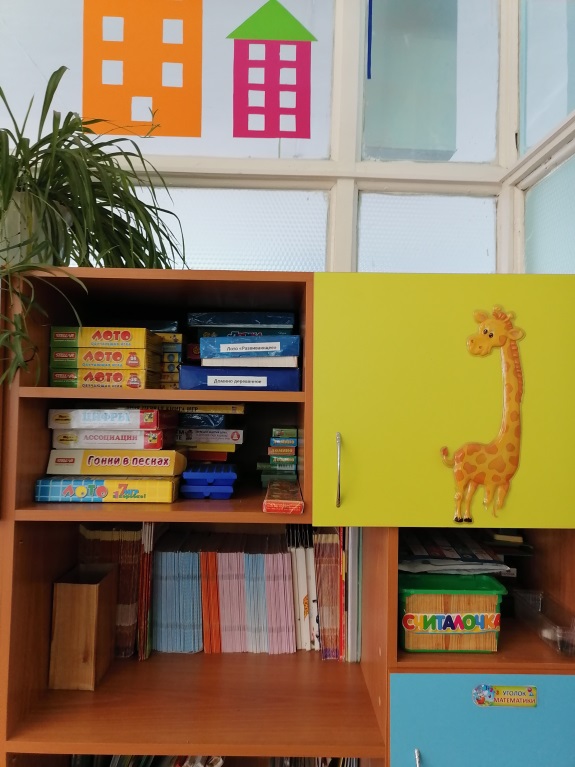 Это центр игр дидактических:Настольных, математических. На развитие мышления, логики, 
усидчивости и  внимания,Старательность и миропонимание,В нас эти игры развивают.Быть умными они нам помогают
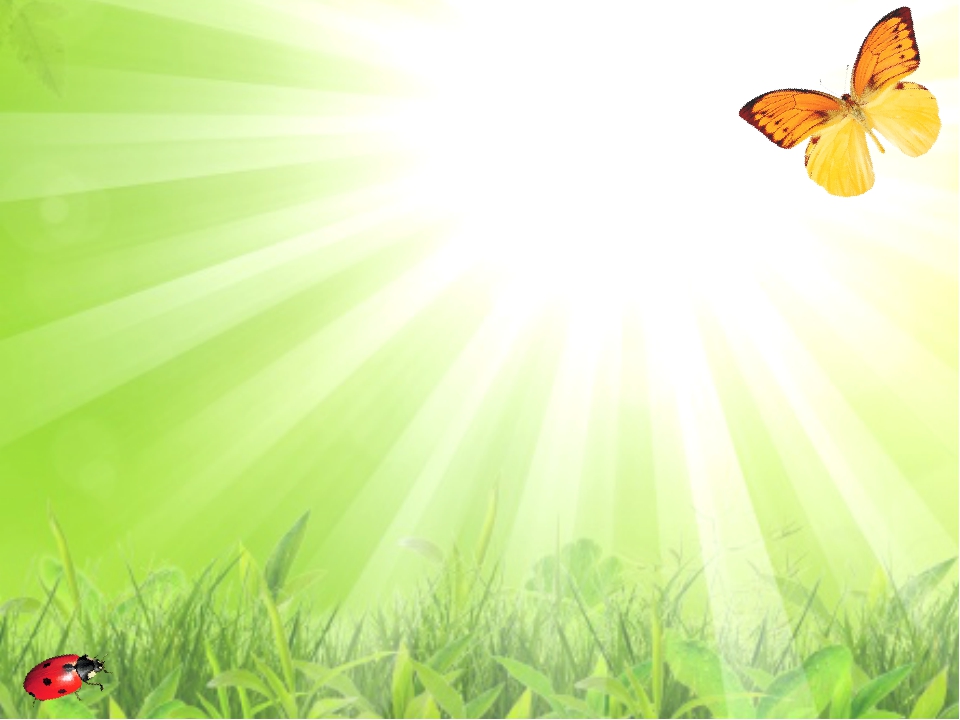 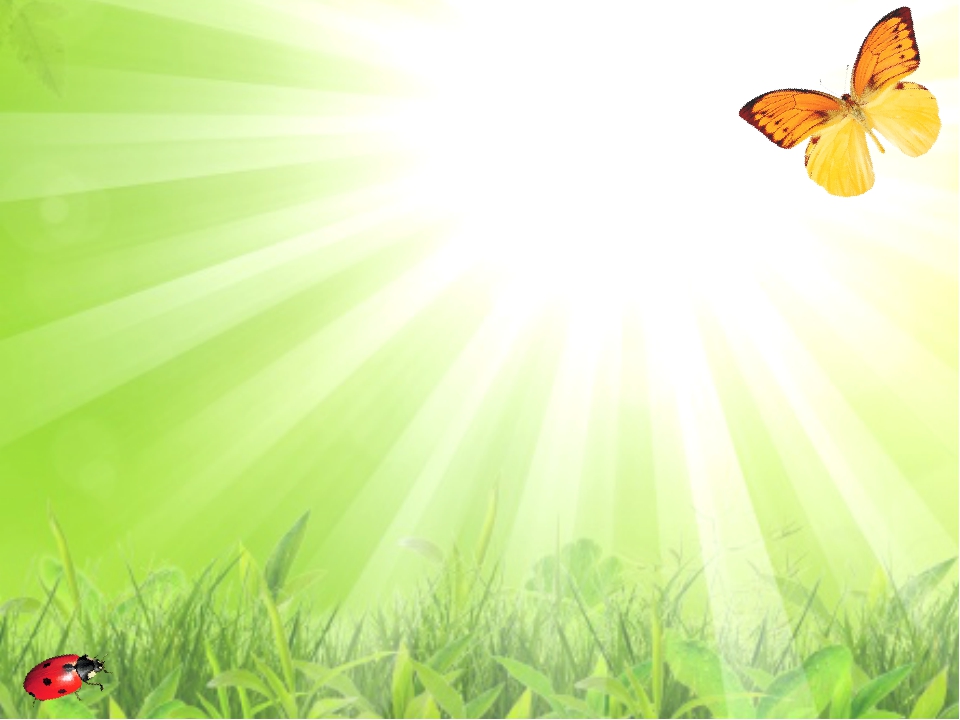 Центр конструктивной деятельности
«Центр речевого развития»
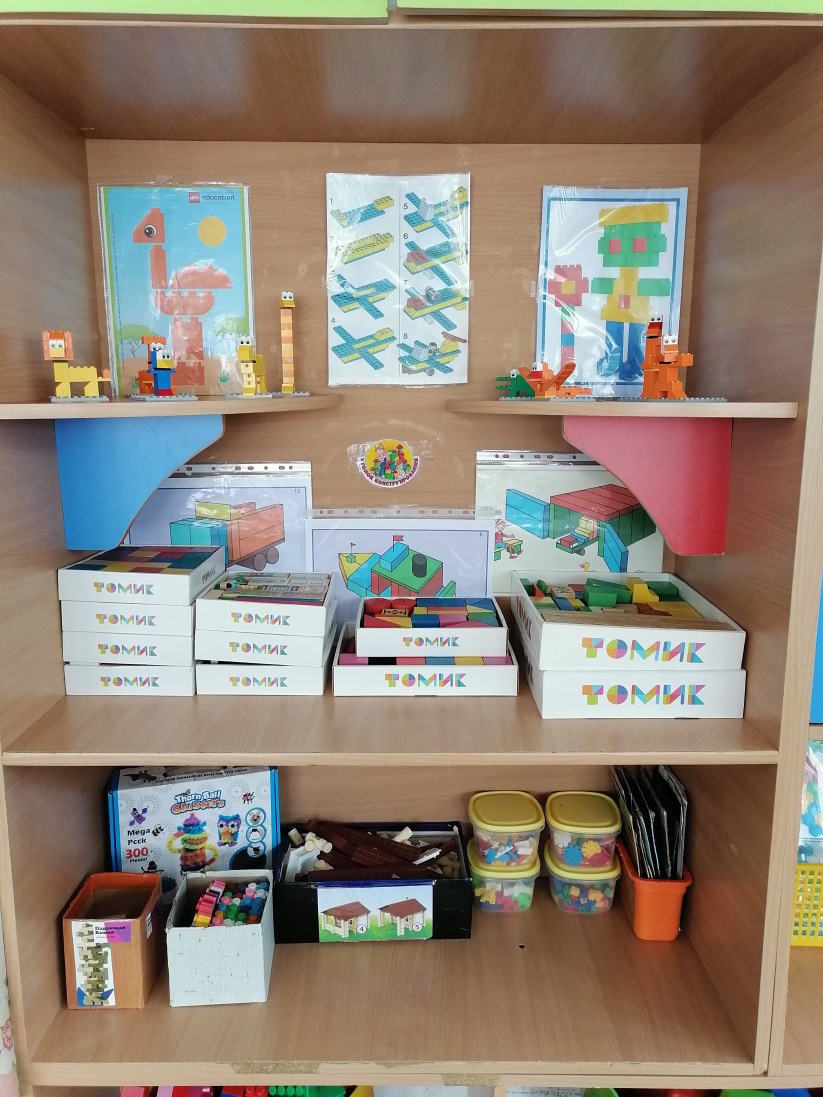 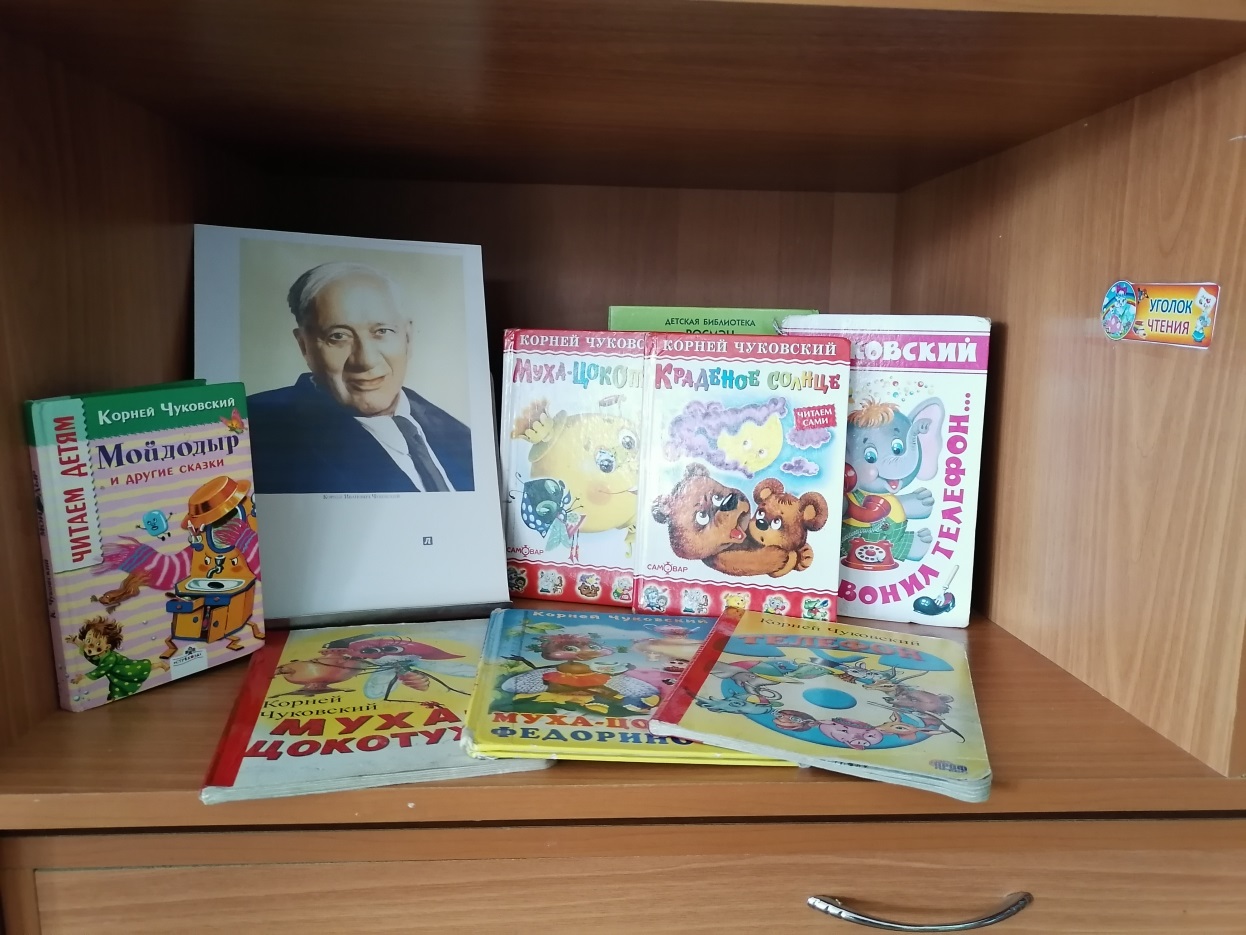 Конструкторов разных в группе не счесть
Для каждого вида и схема здесь есть.
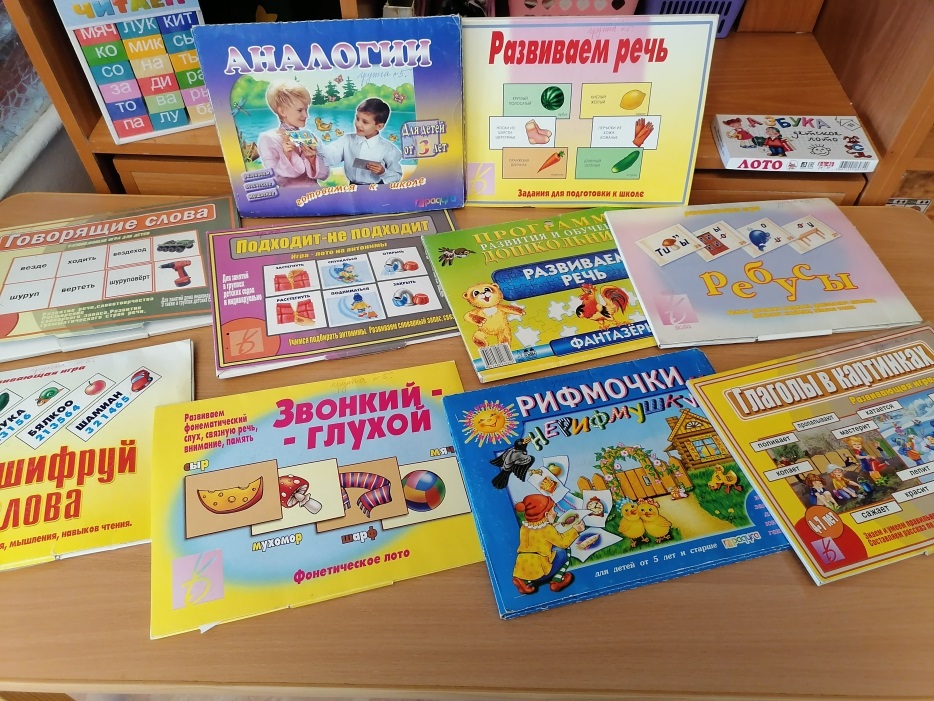 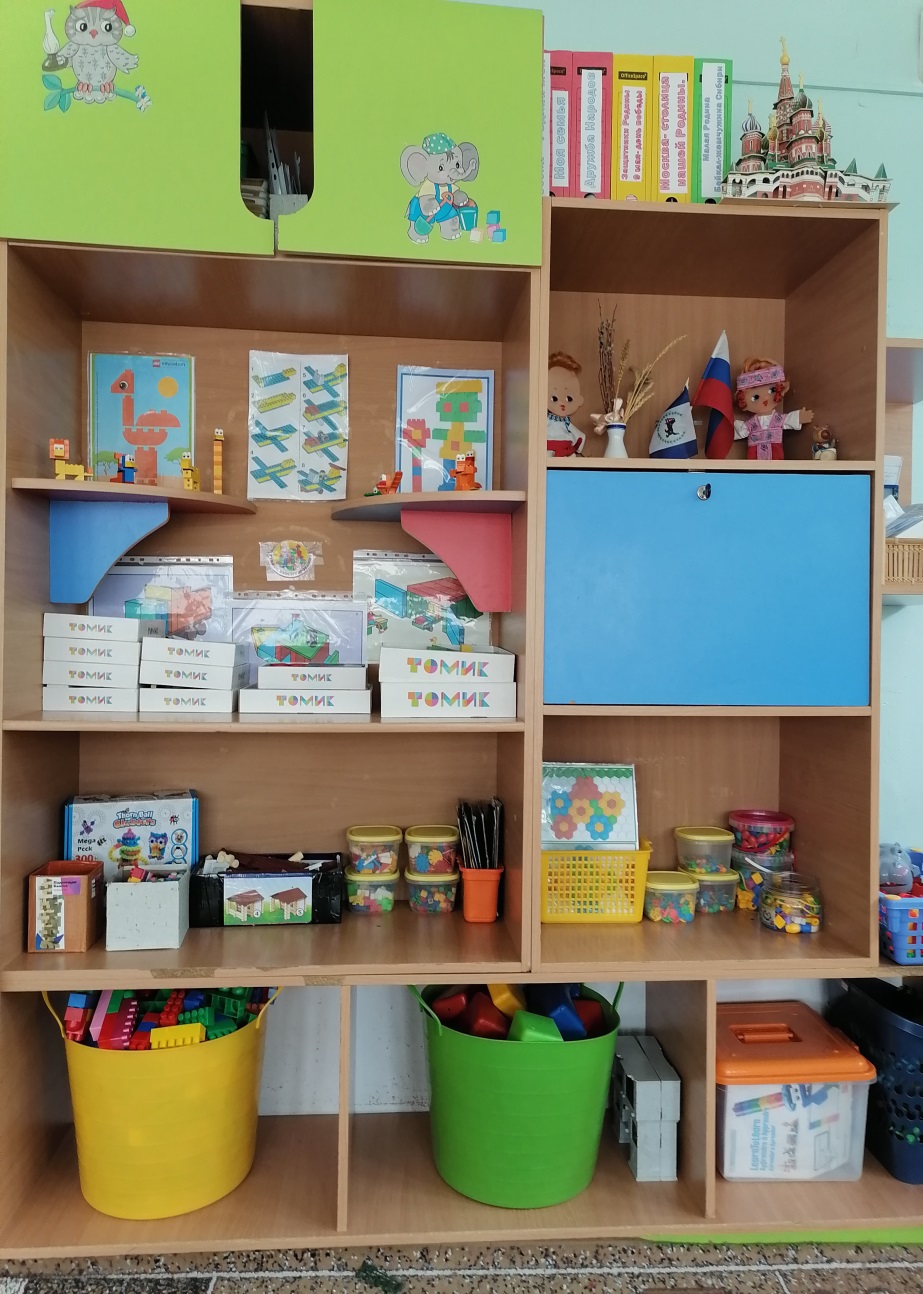 Вот речевой наш уголок,В нём дети учатся играя.Здесь им на всё дадут ответ,
Их речь и мысли развивая.
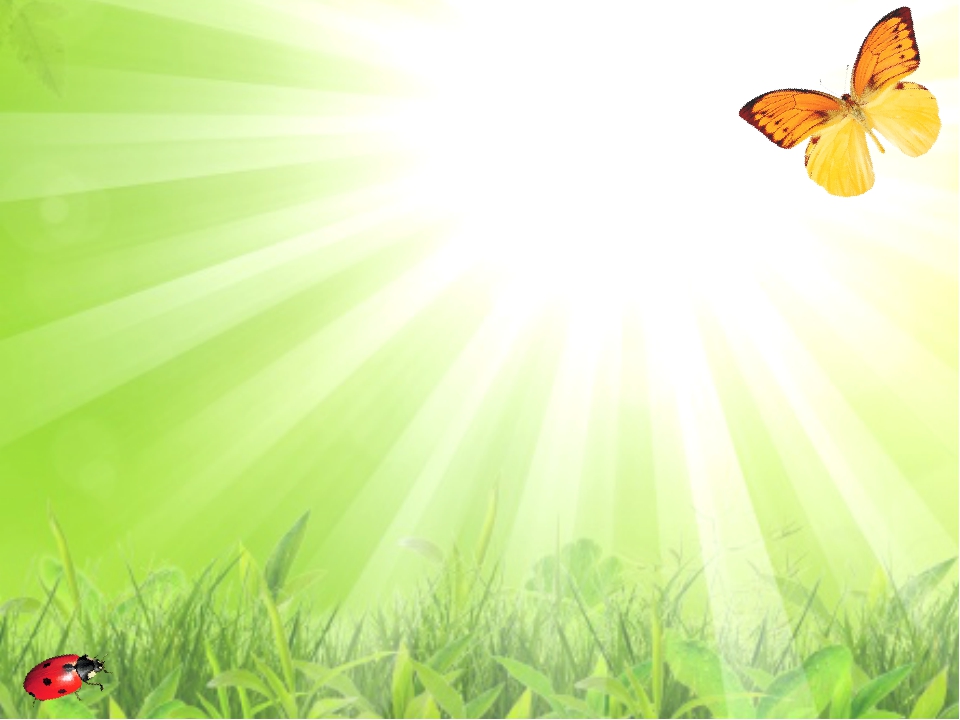 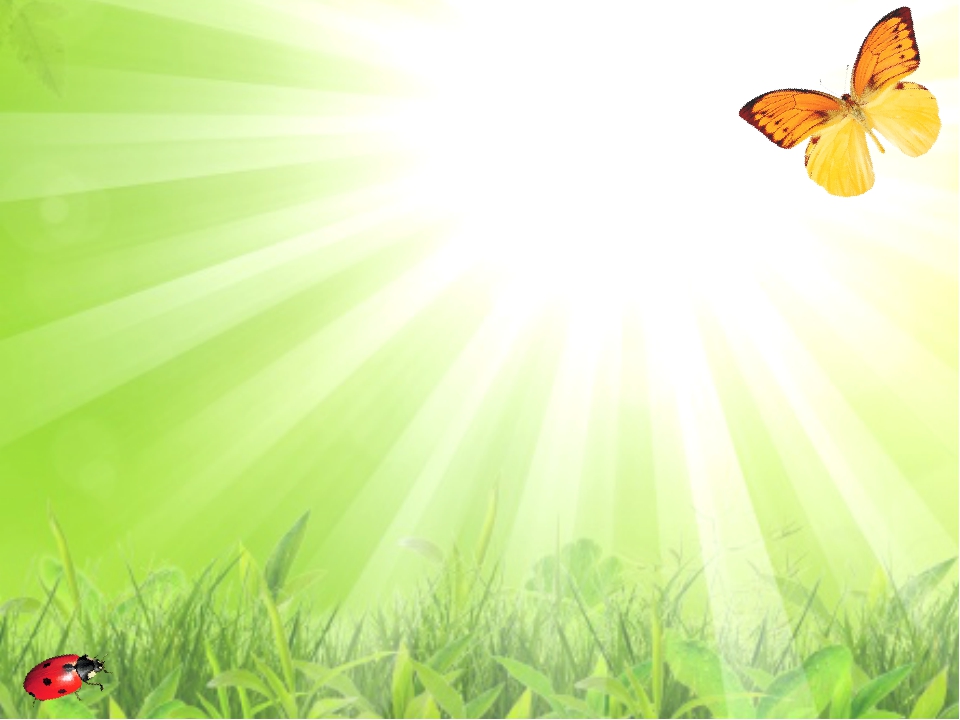 «Центр изобразительного искусства»
«Уголок природы»
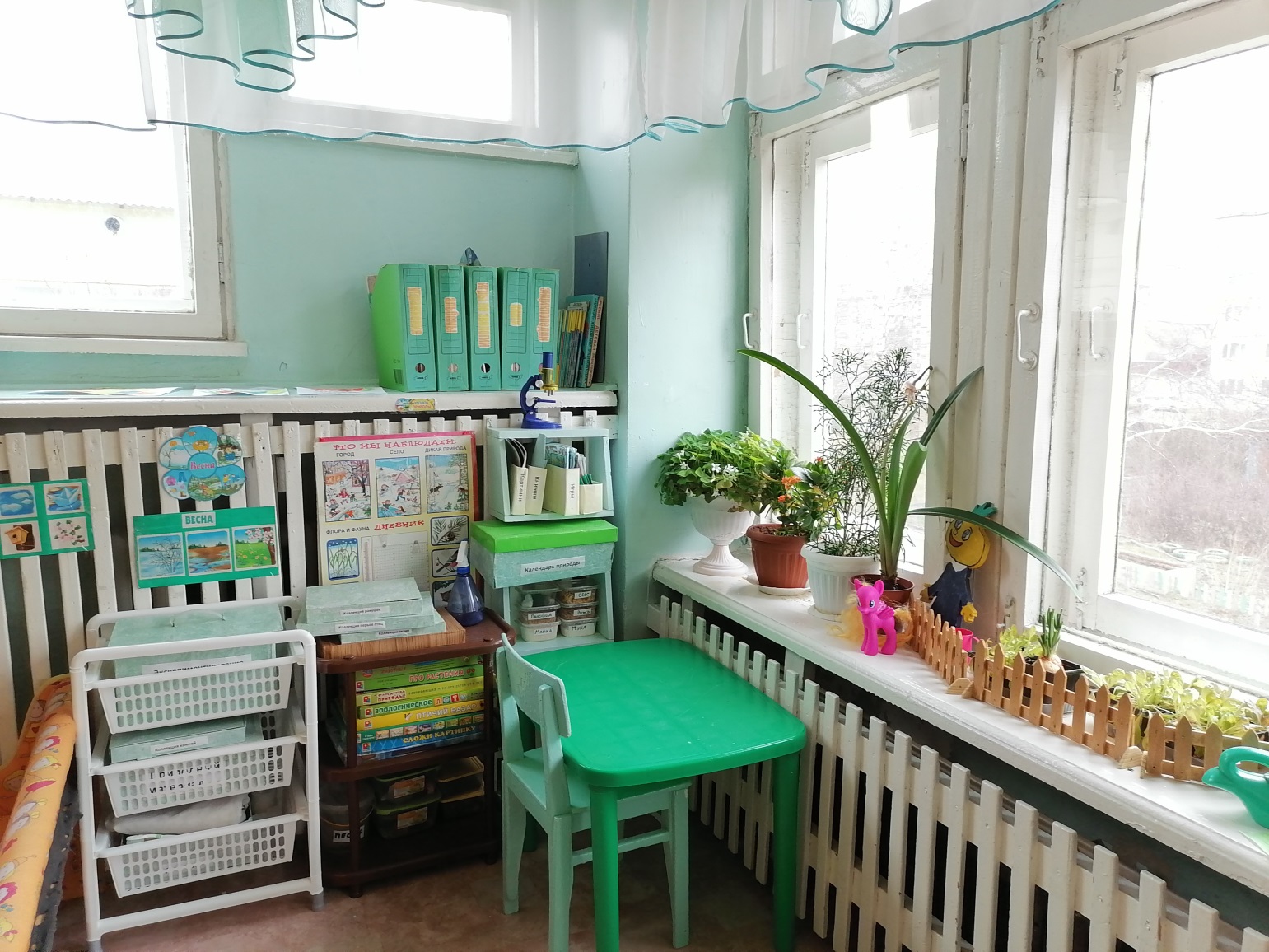 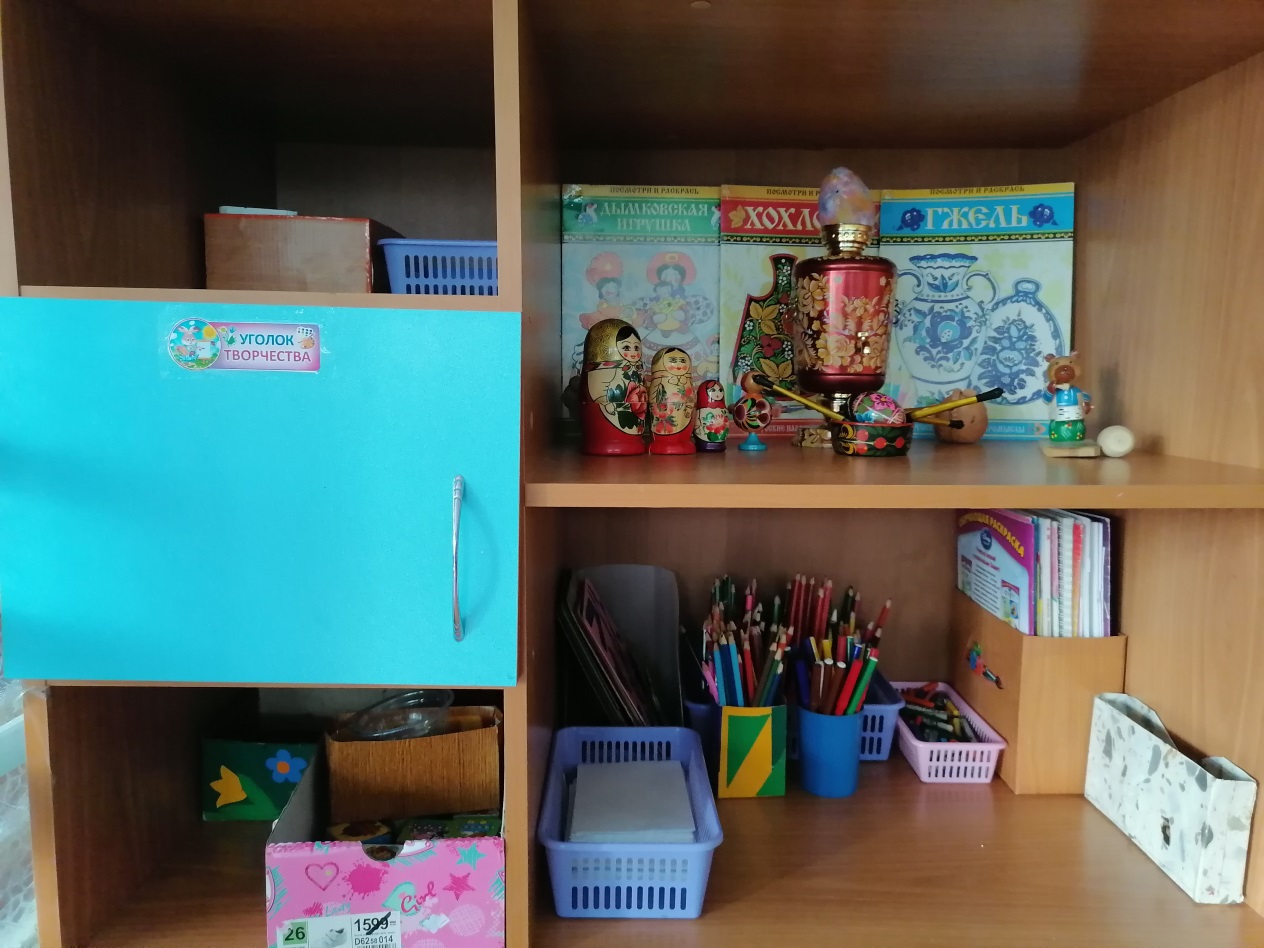 И уголок природы есть,В нём много интересного,
нужного .полезного.Мы природу познаём,Бережливыми растём!
Вот стеллаж для рисованья,      Здесь приложат все старанья!     Карандаши есть и раскраски,    Красками раскрасим сказки.
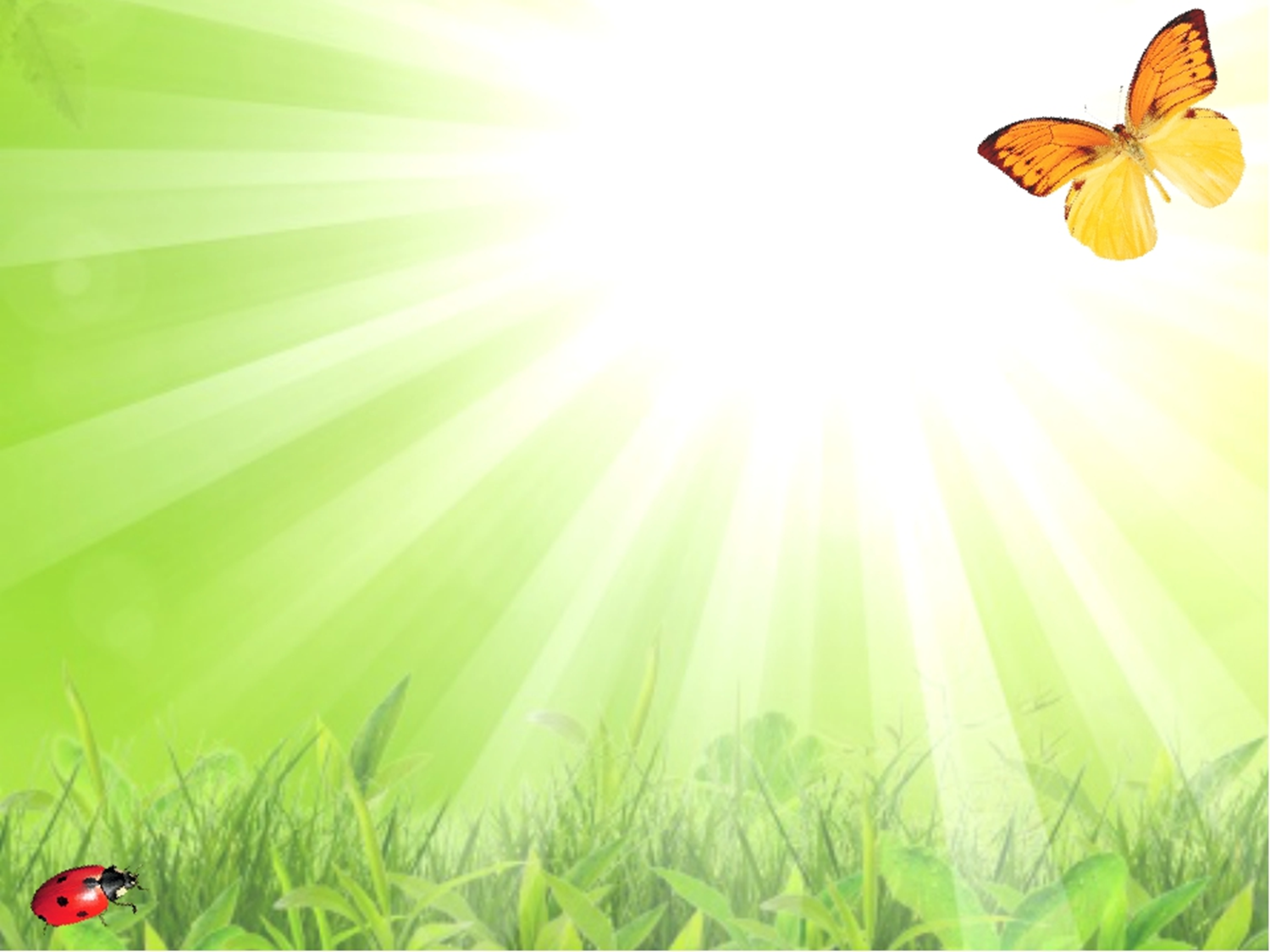 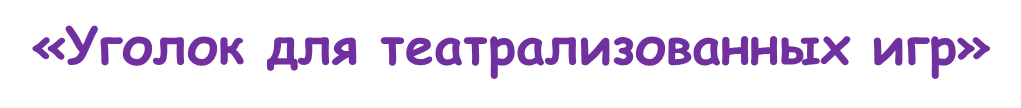 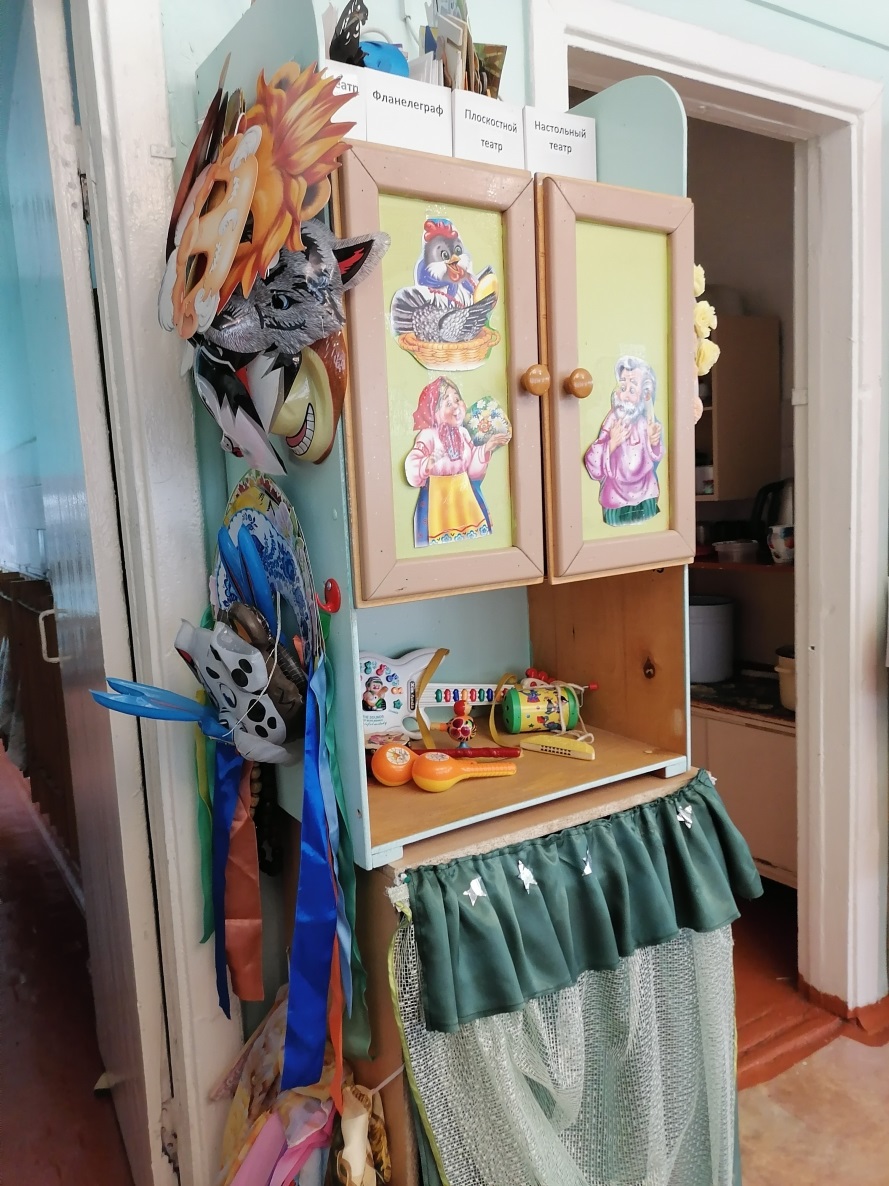 Все минуточку внимания!Сказку мы хотим начать.Этой сказочки названье,Ты попробуй отгадать
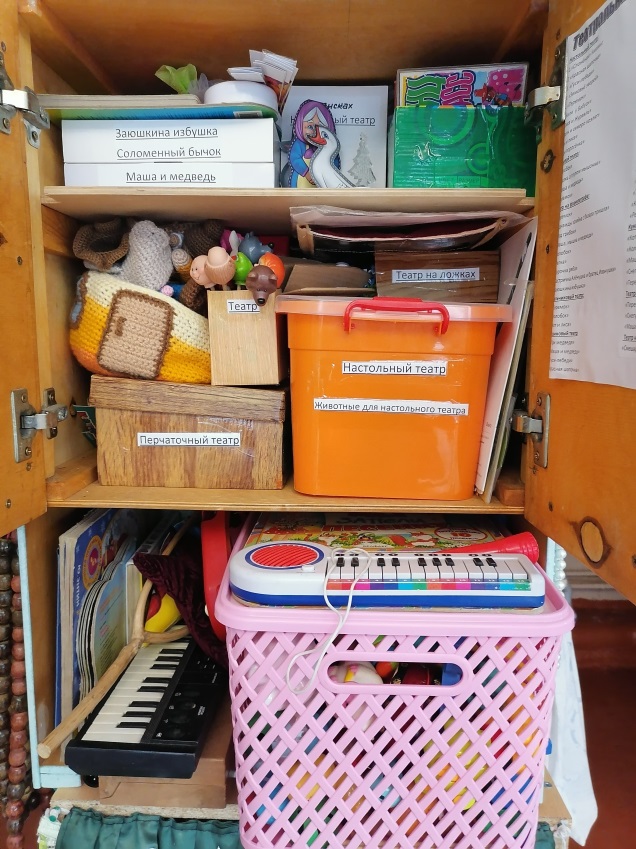 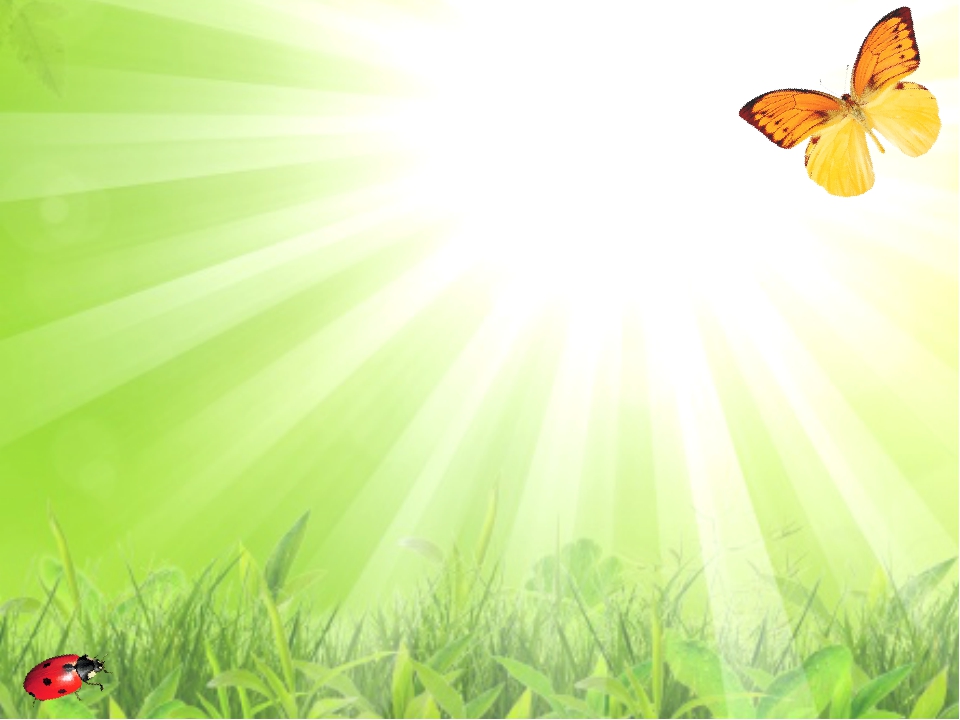 Центр патриотического воспитания
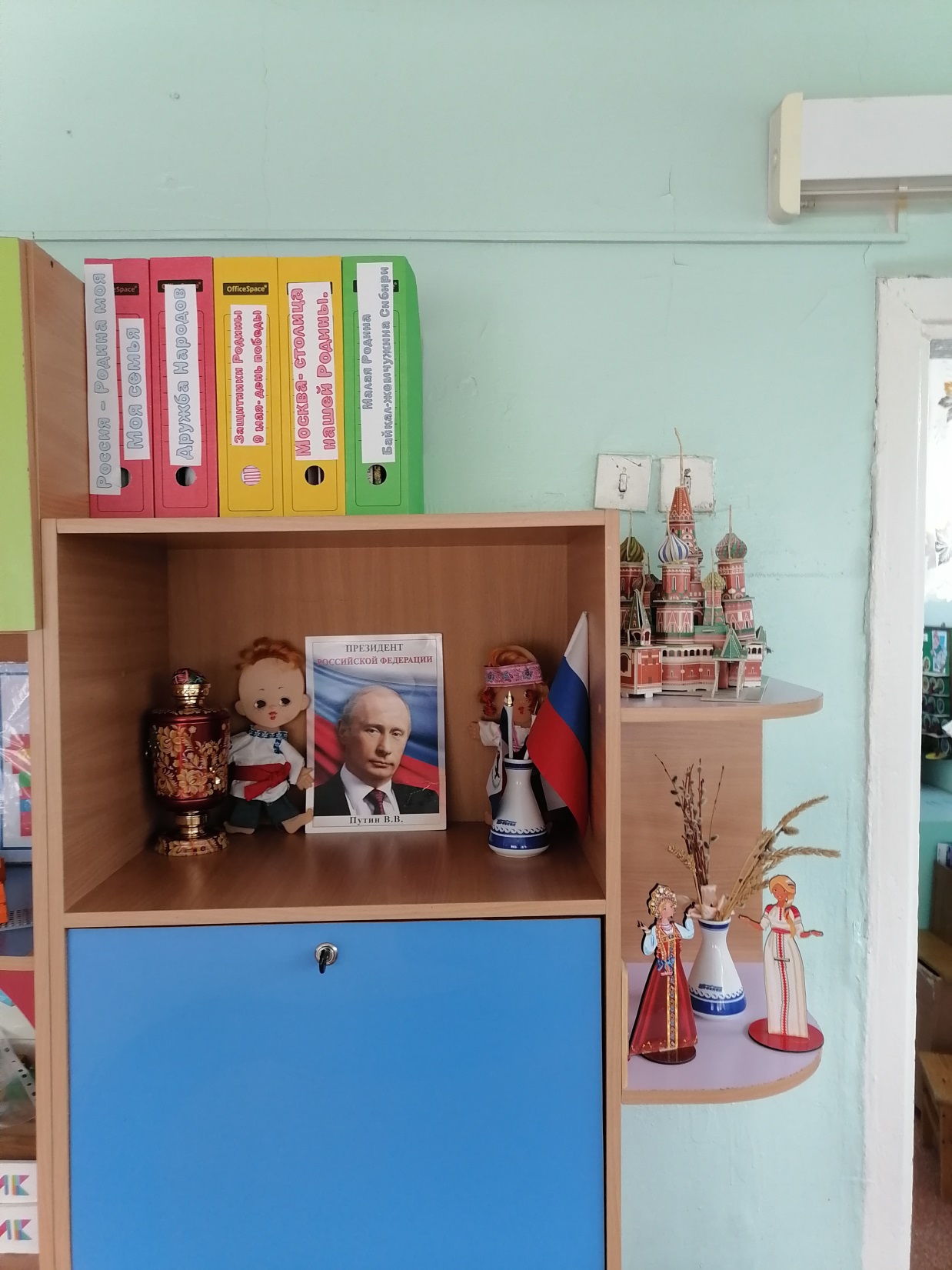 .
Патриотический центр, посмотрите.
Нашу работу оцените
Его любимой стране посвятили и поселок родной не забыли.
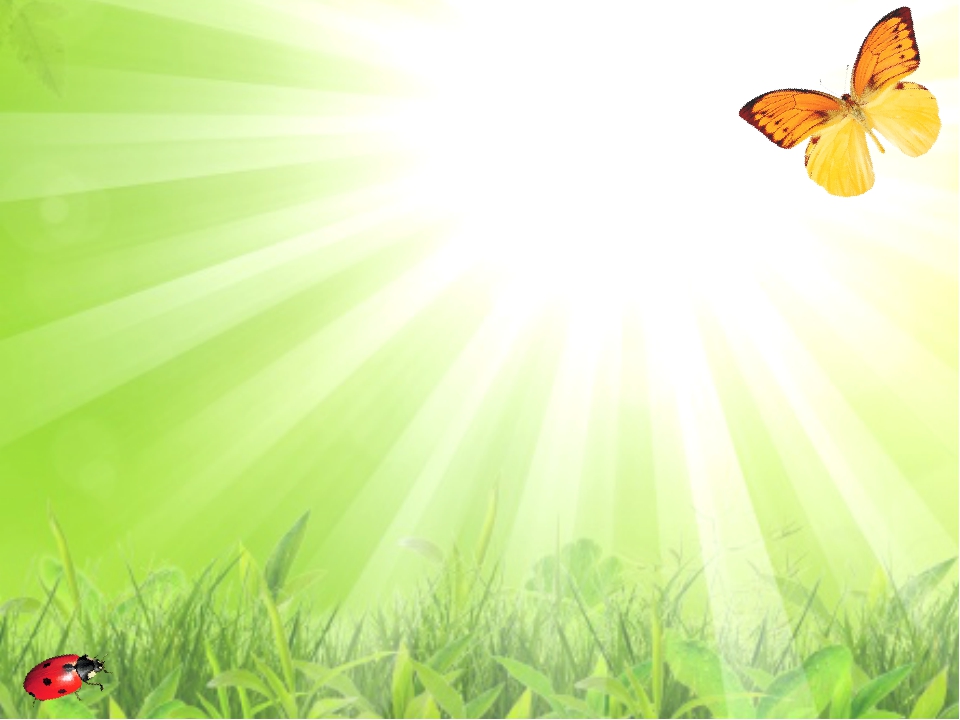 Центр безопасности
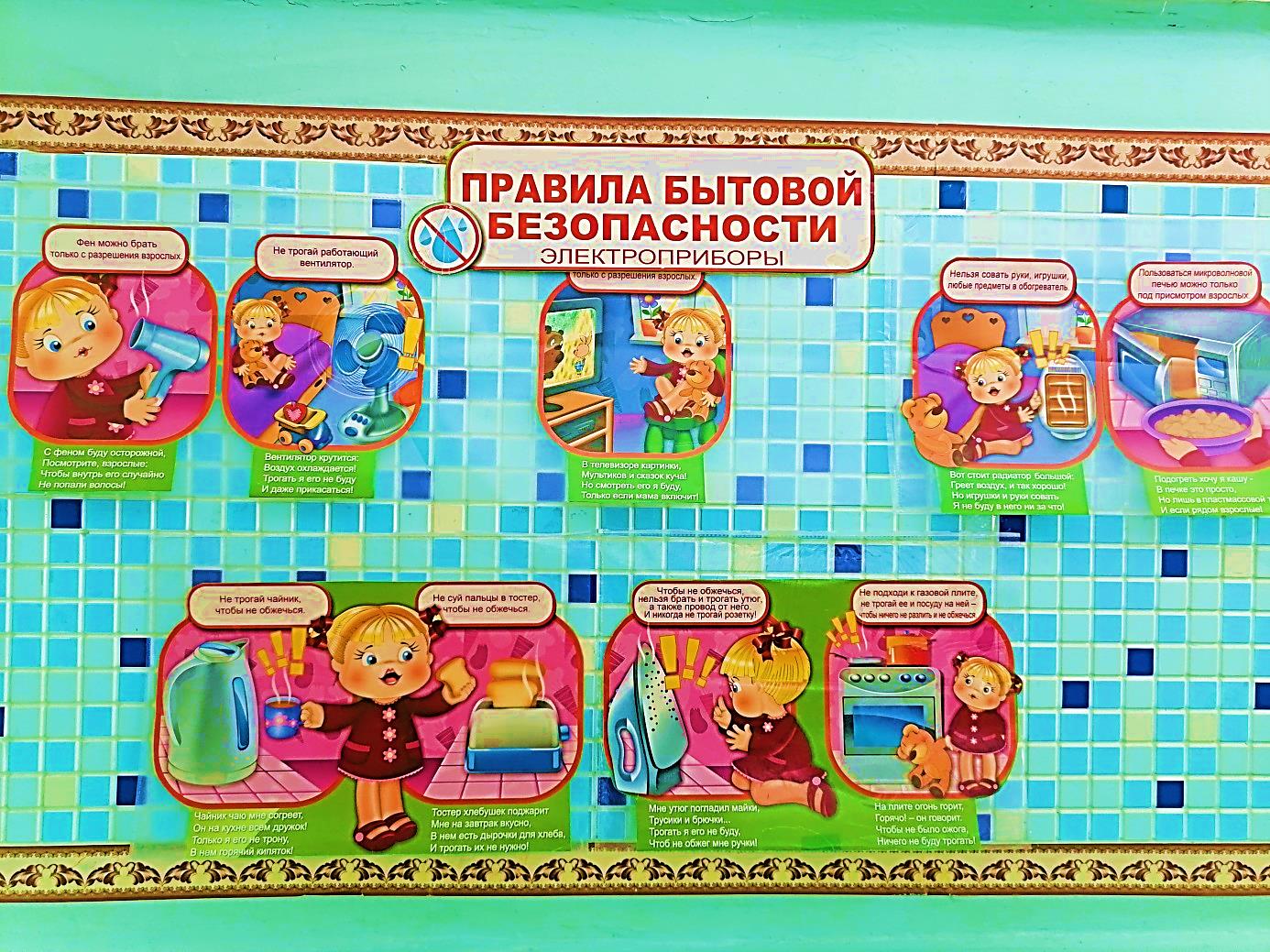 «Знать ребёнок должен каждый, 
безопасность — это важно!»
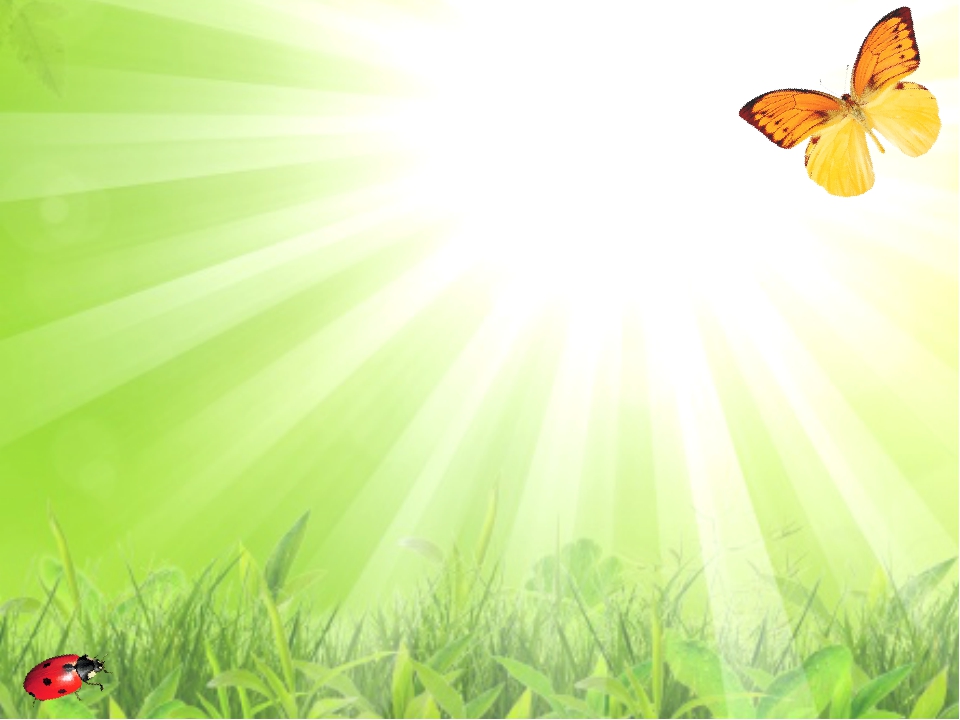 «Стенды для родителей»
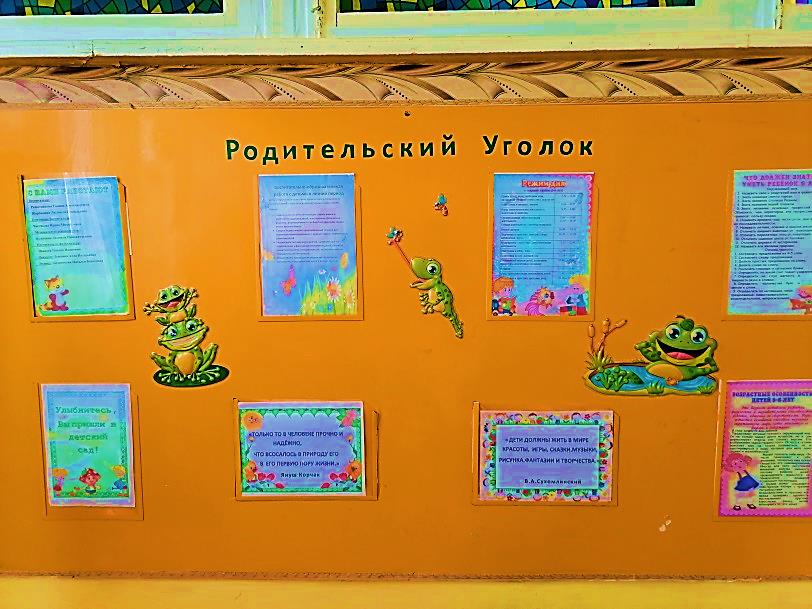 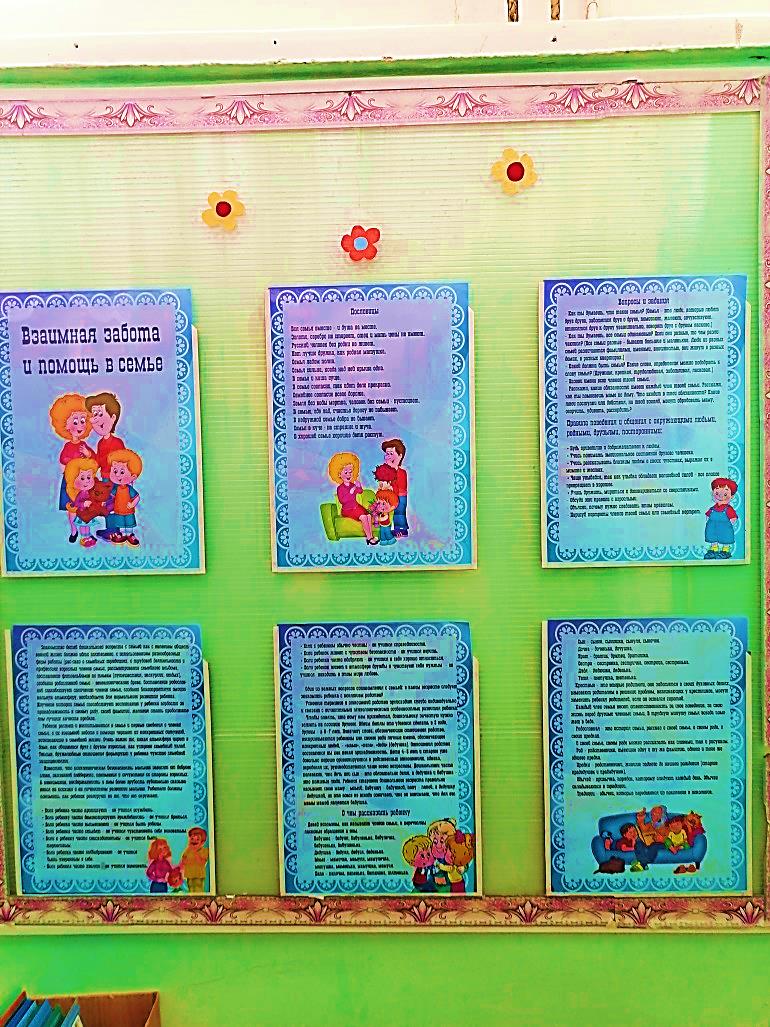 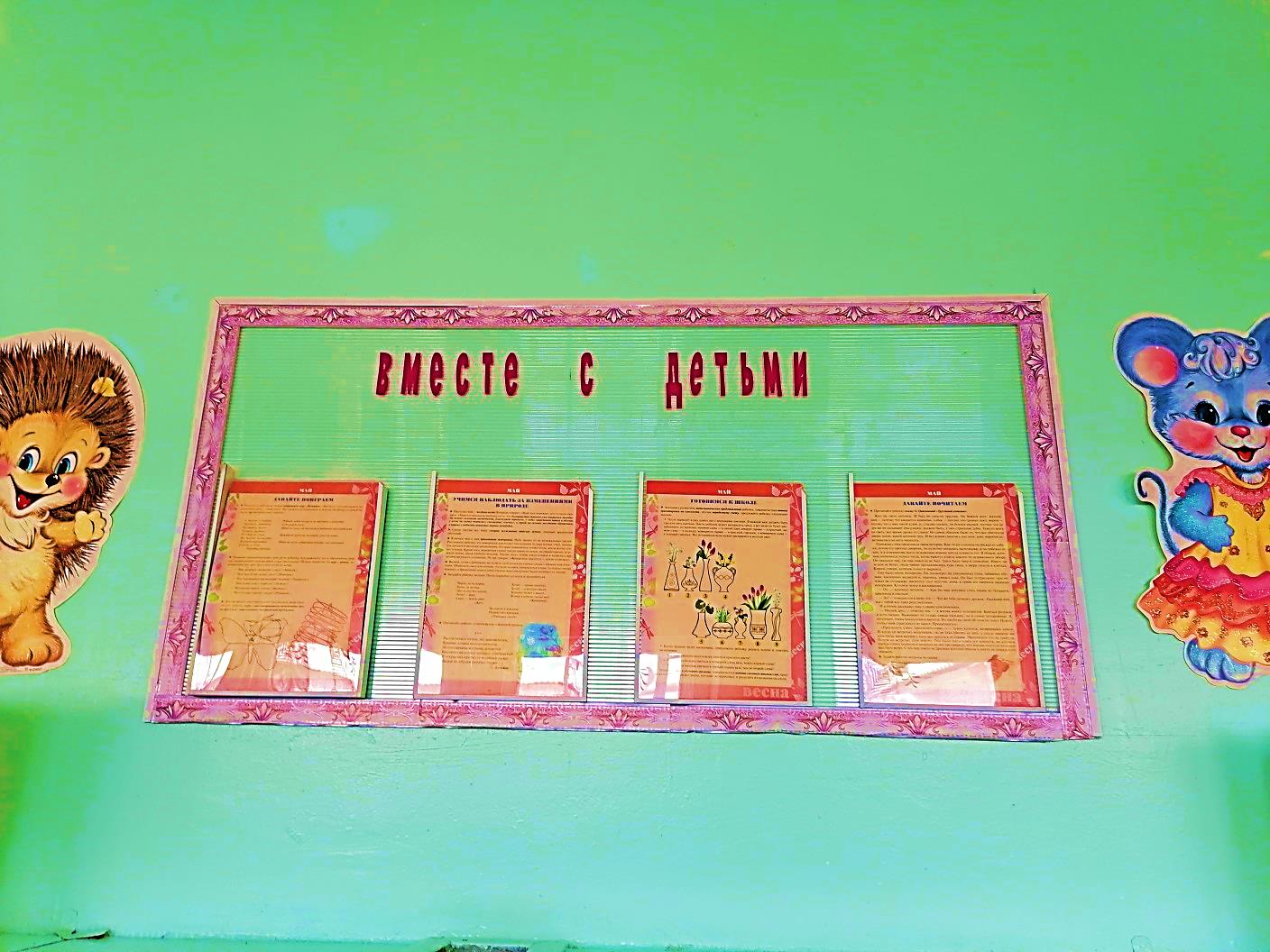 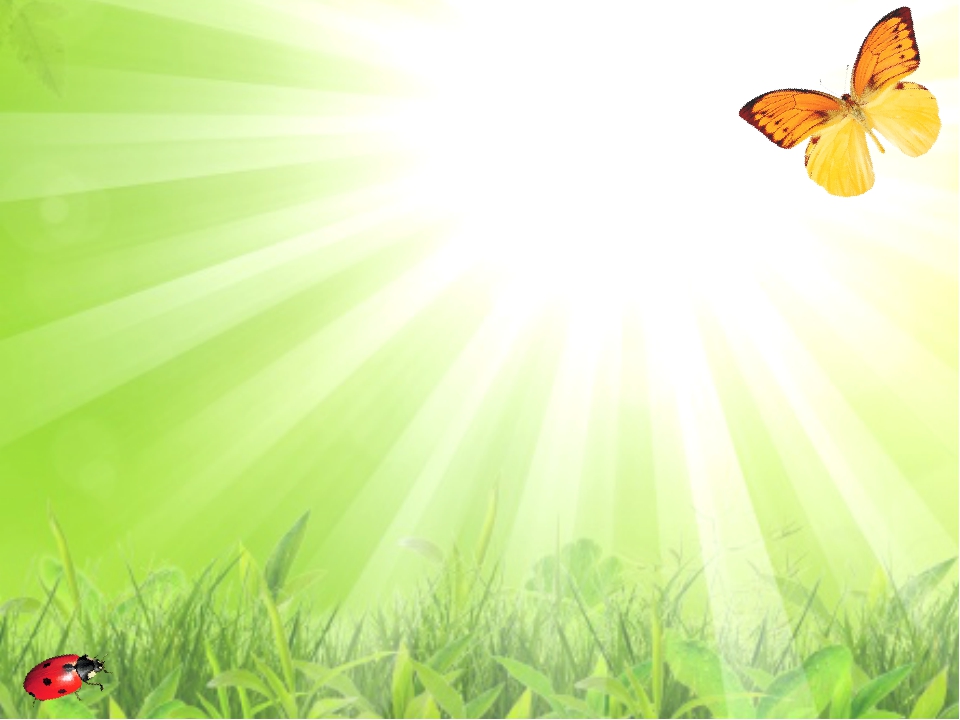 «Наше творчество»
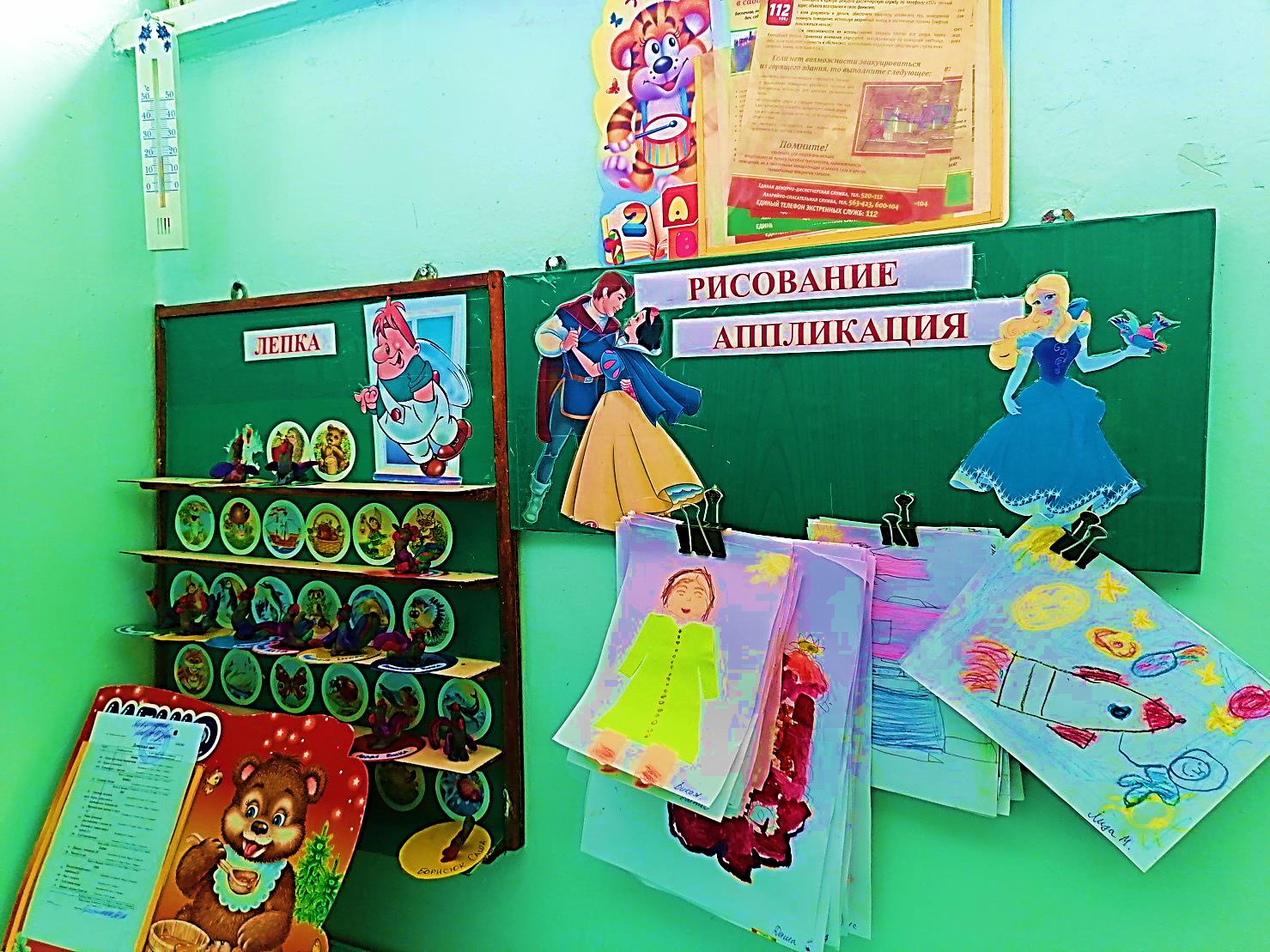 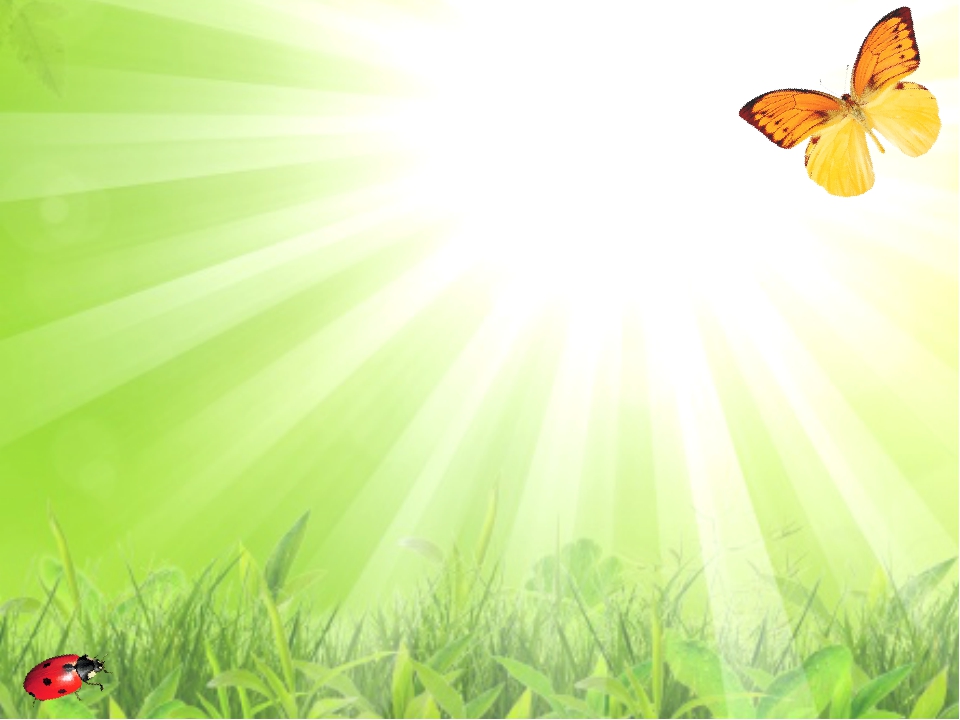 Кружок оригами
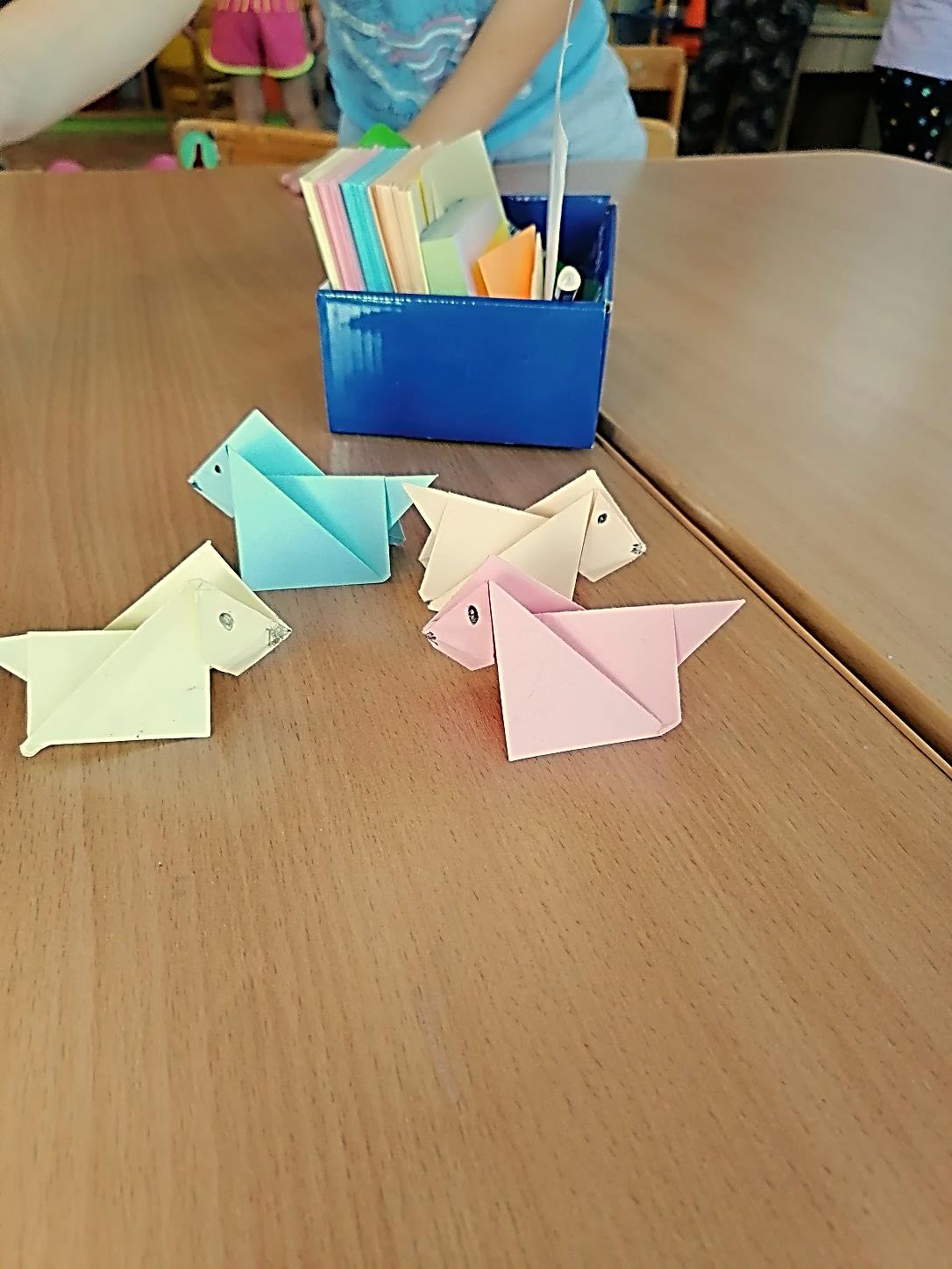 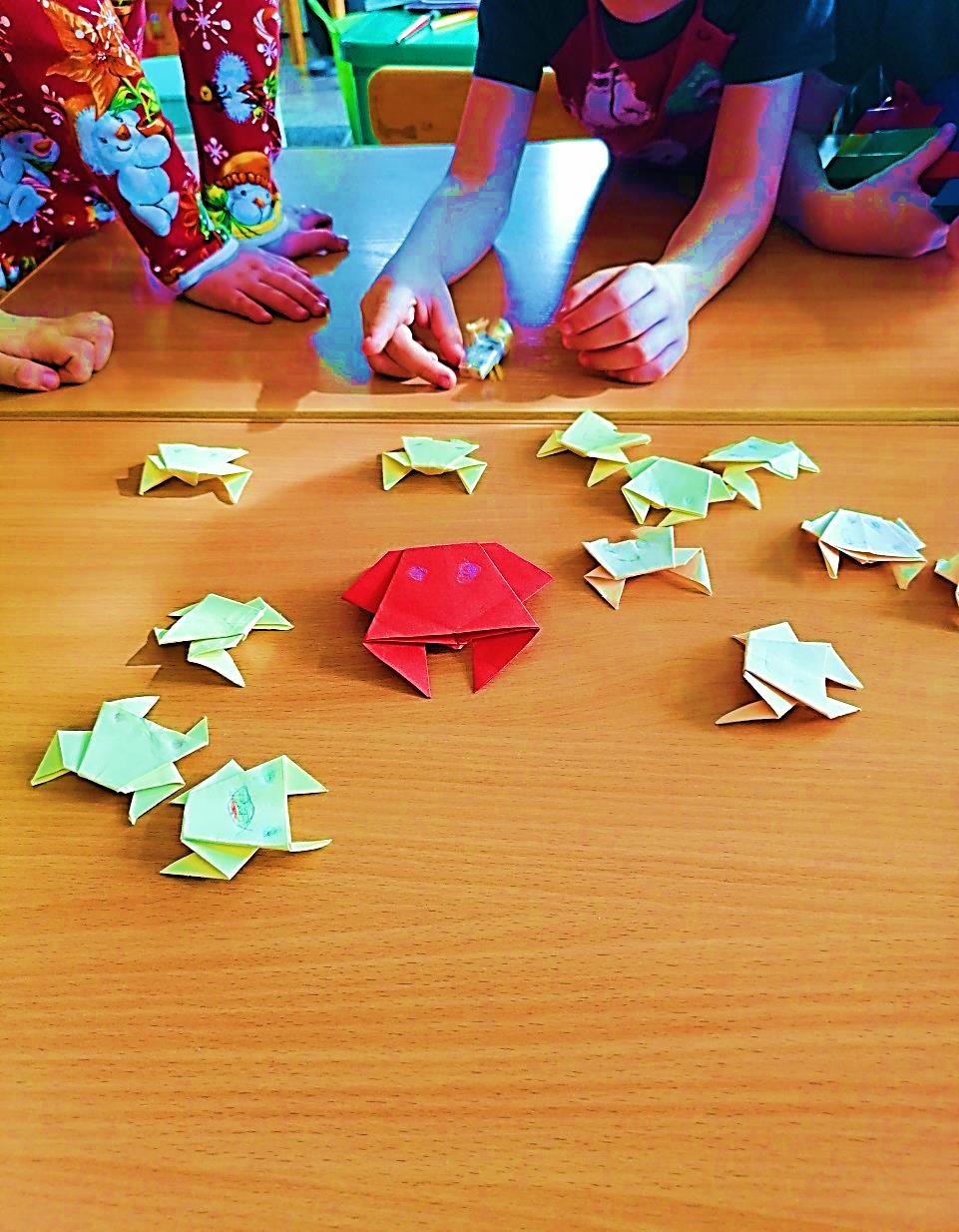 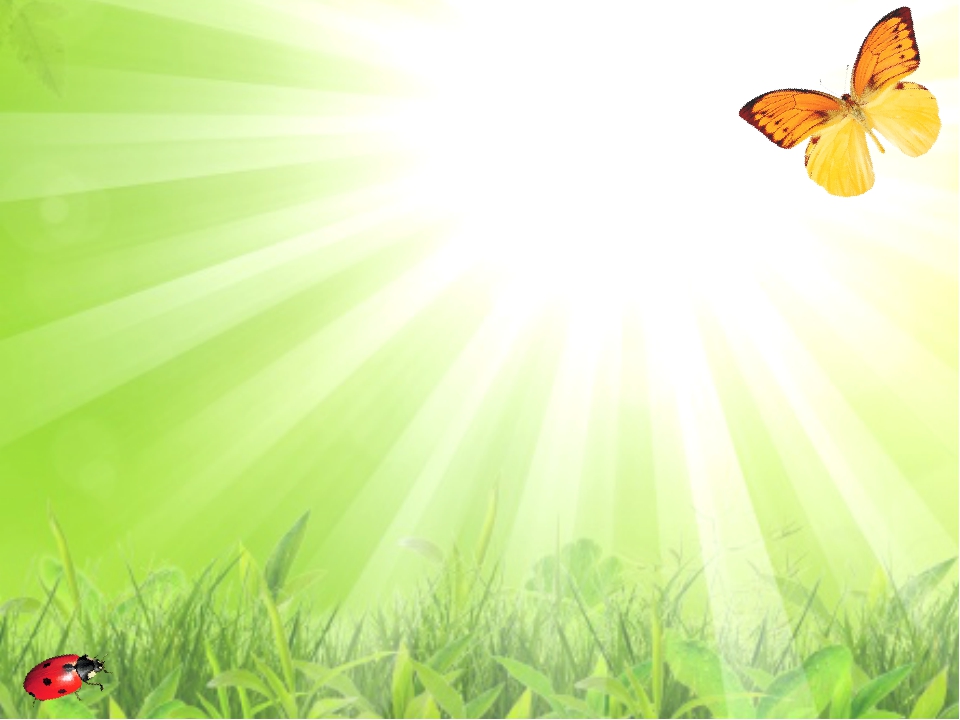 Театральный кружок
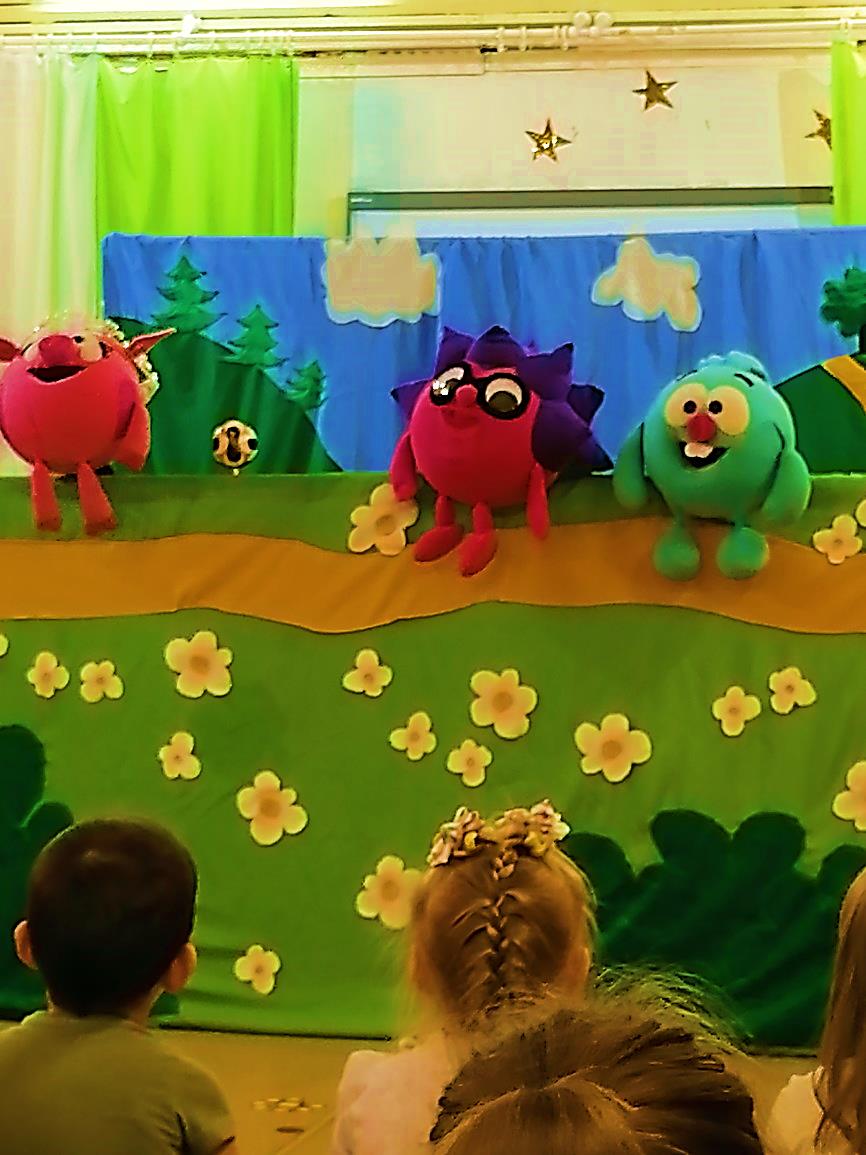 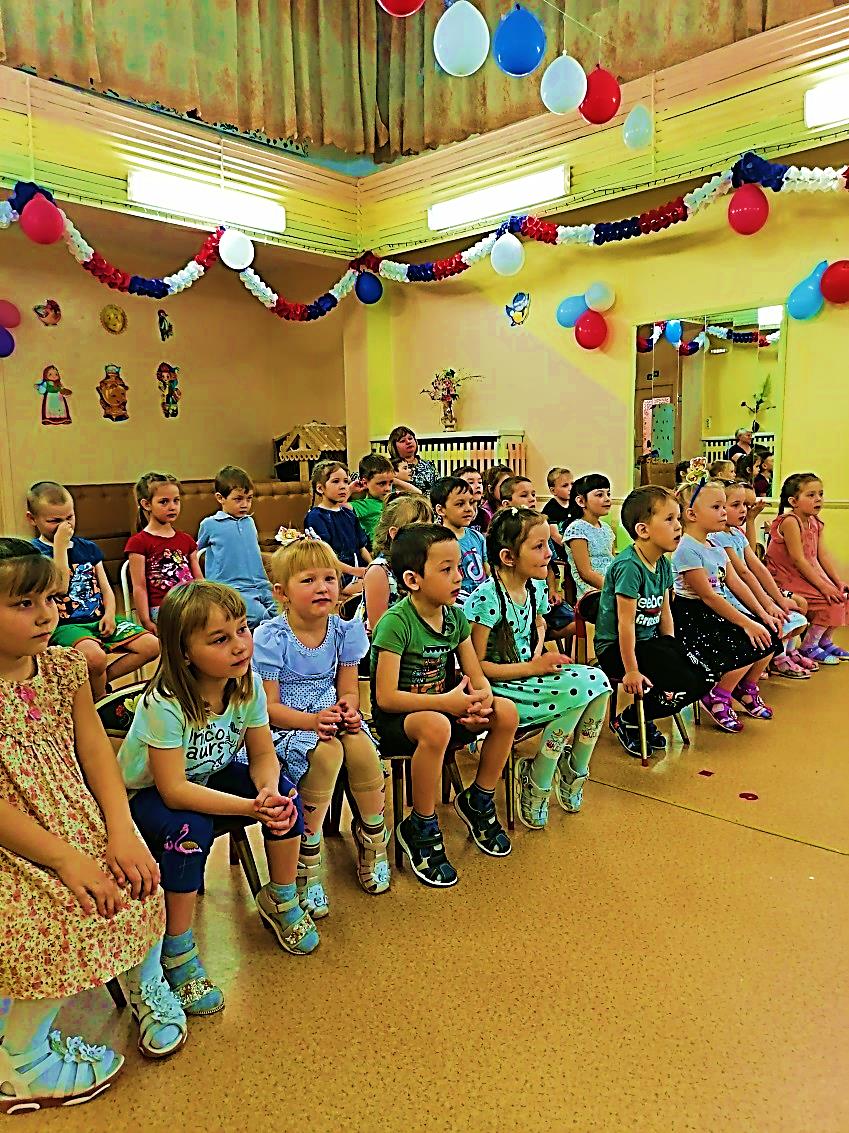 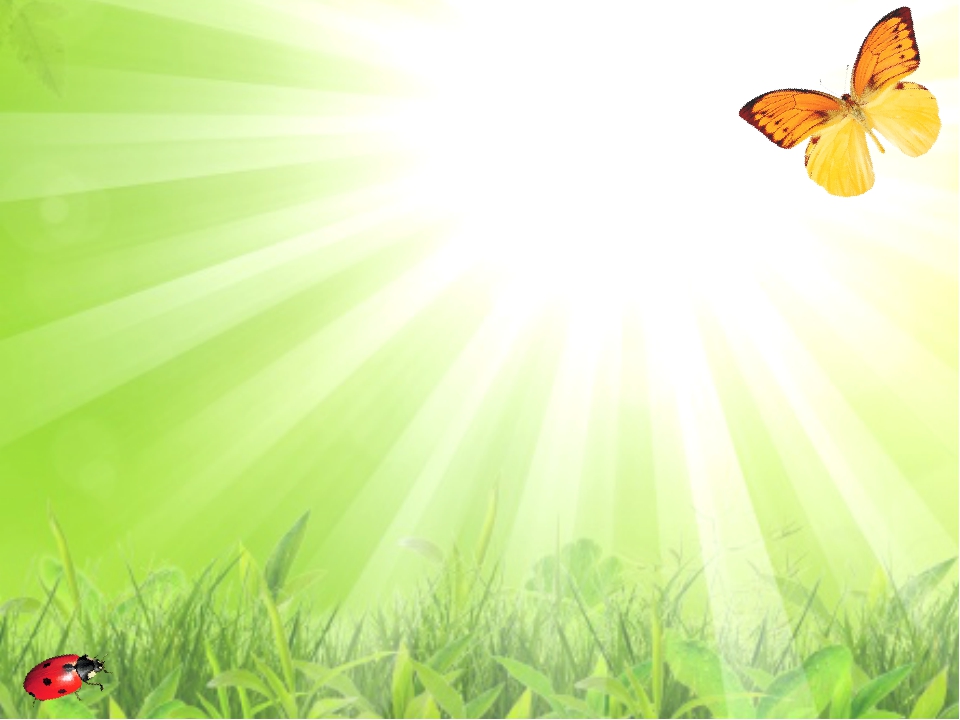 «Наши праздники и развлечения»
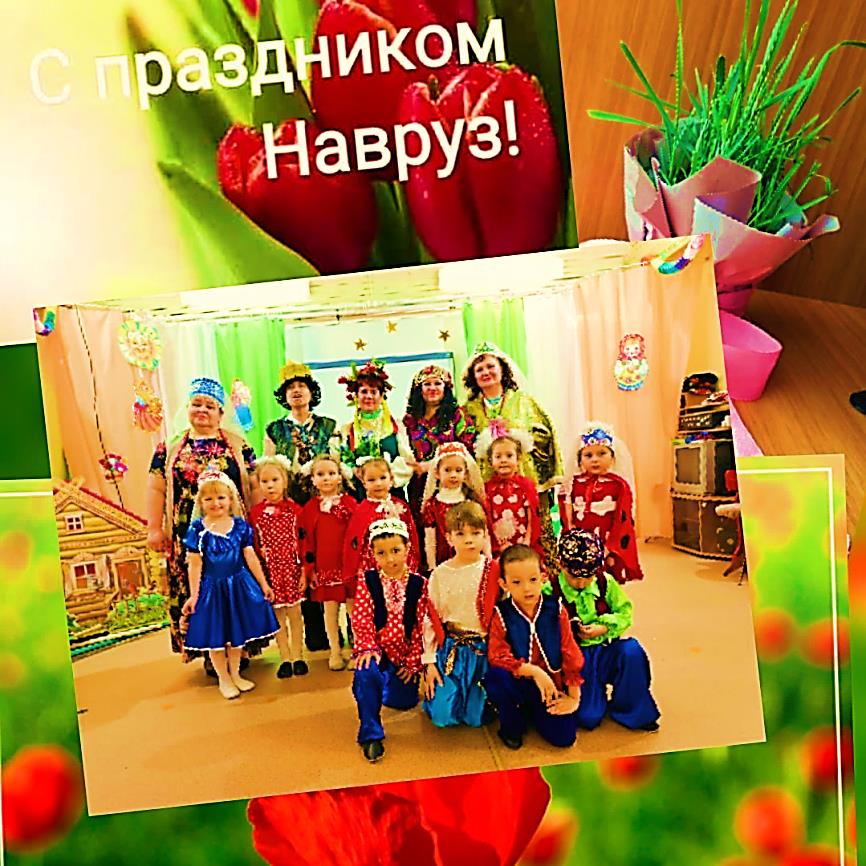 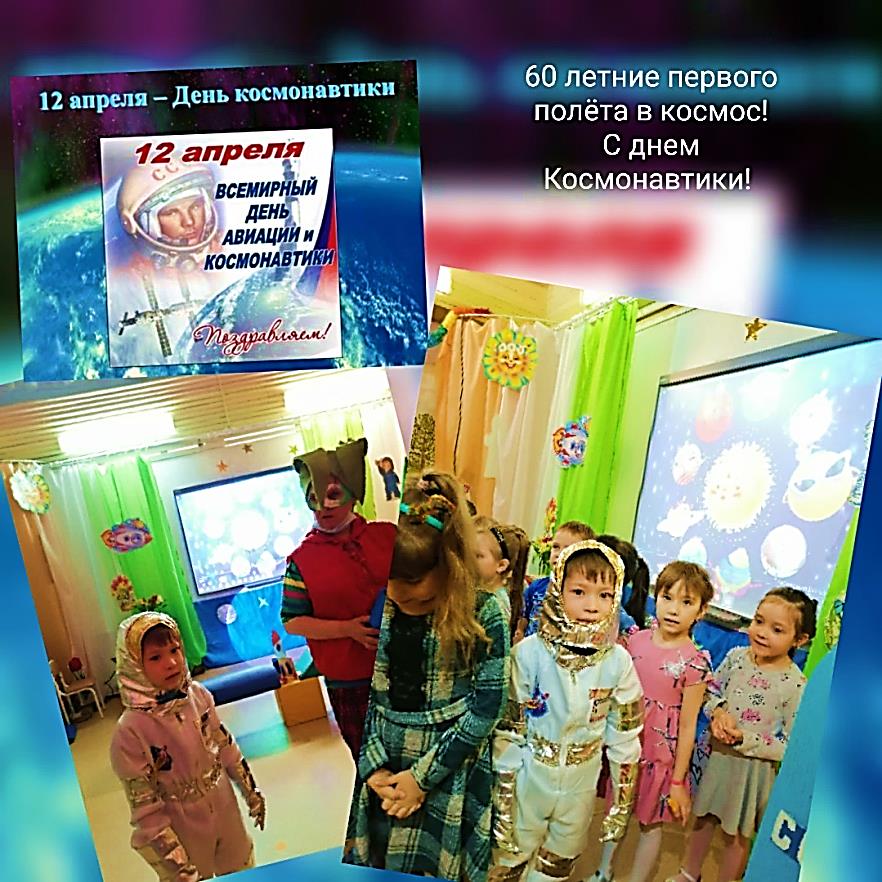 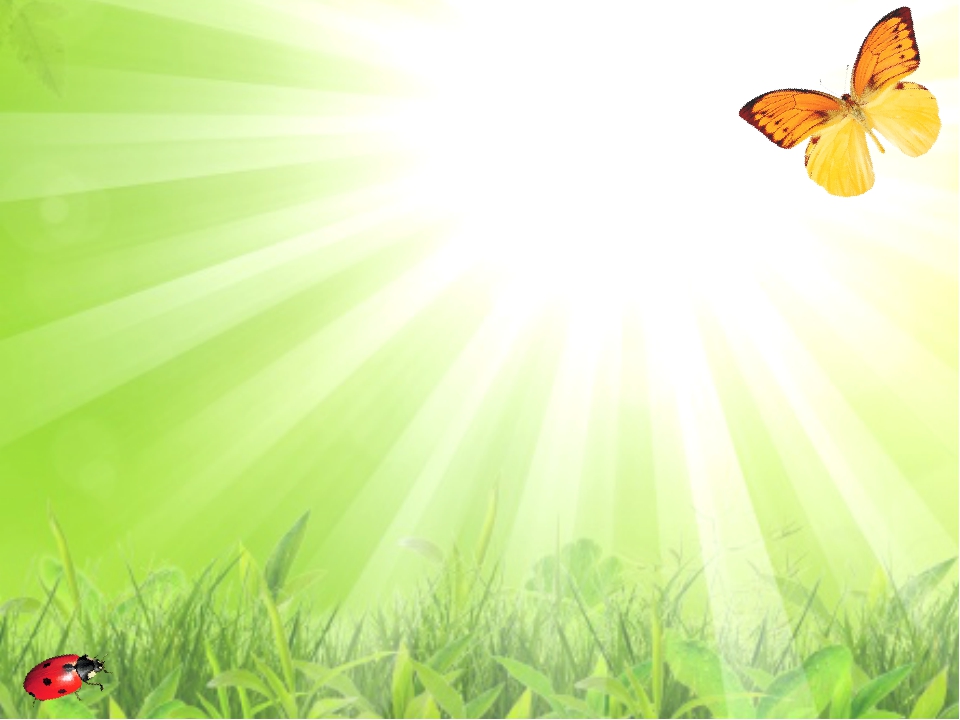 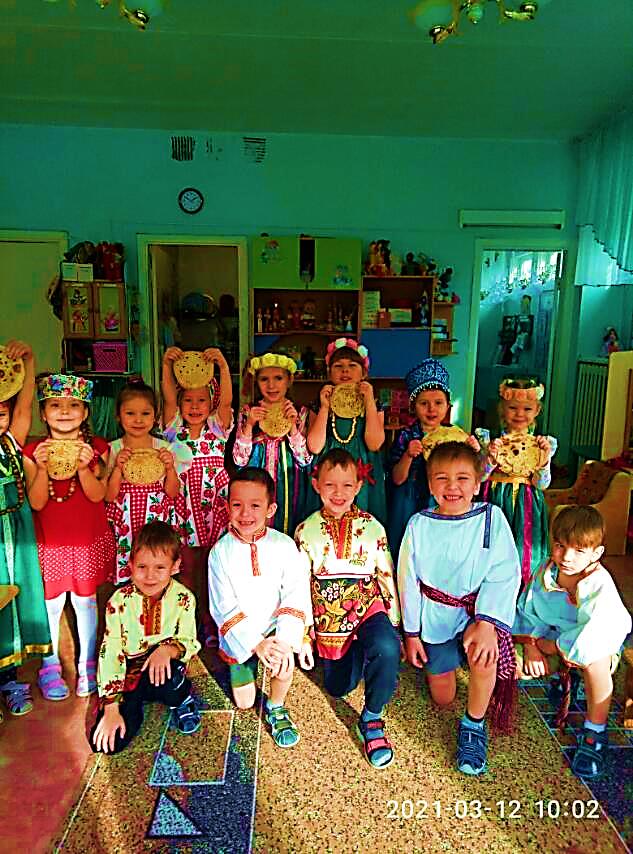 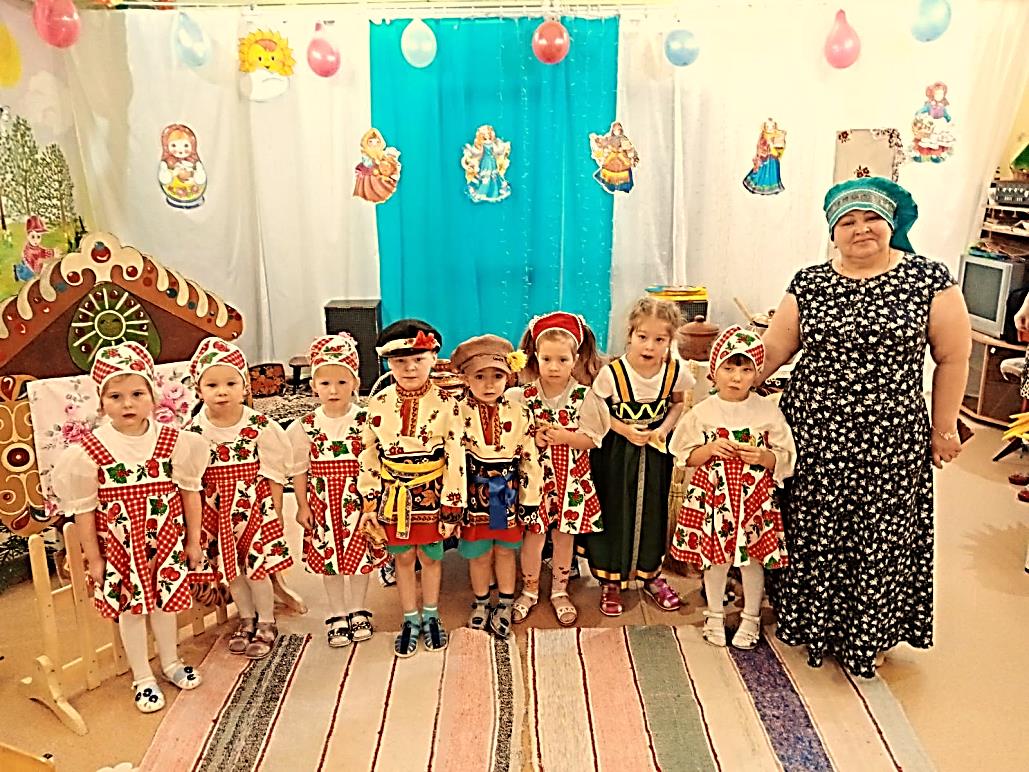 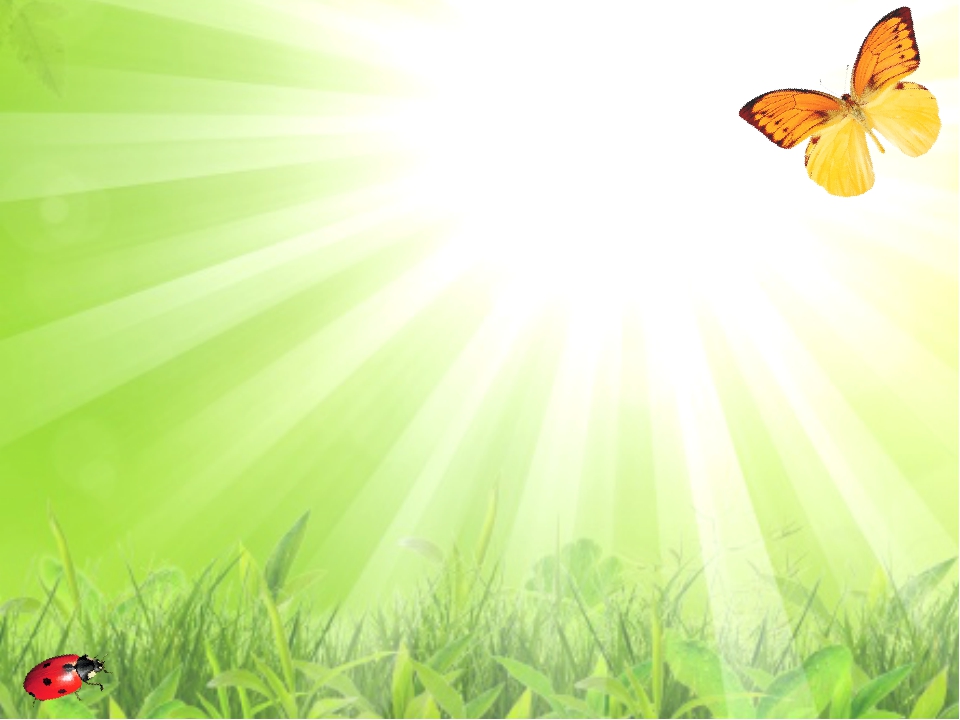 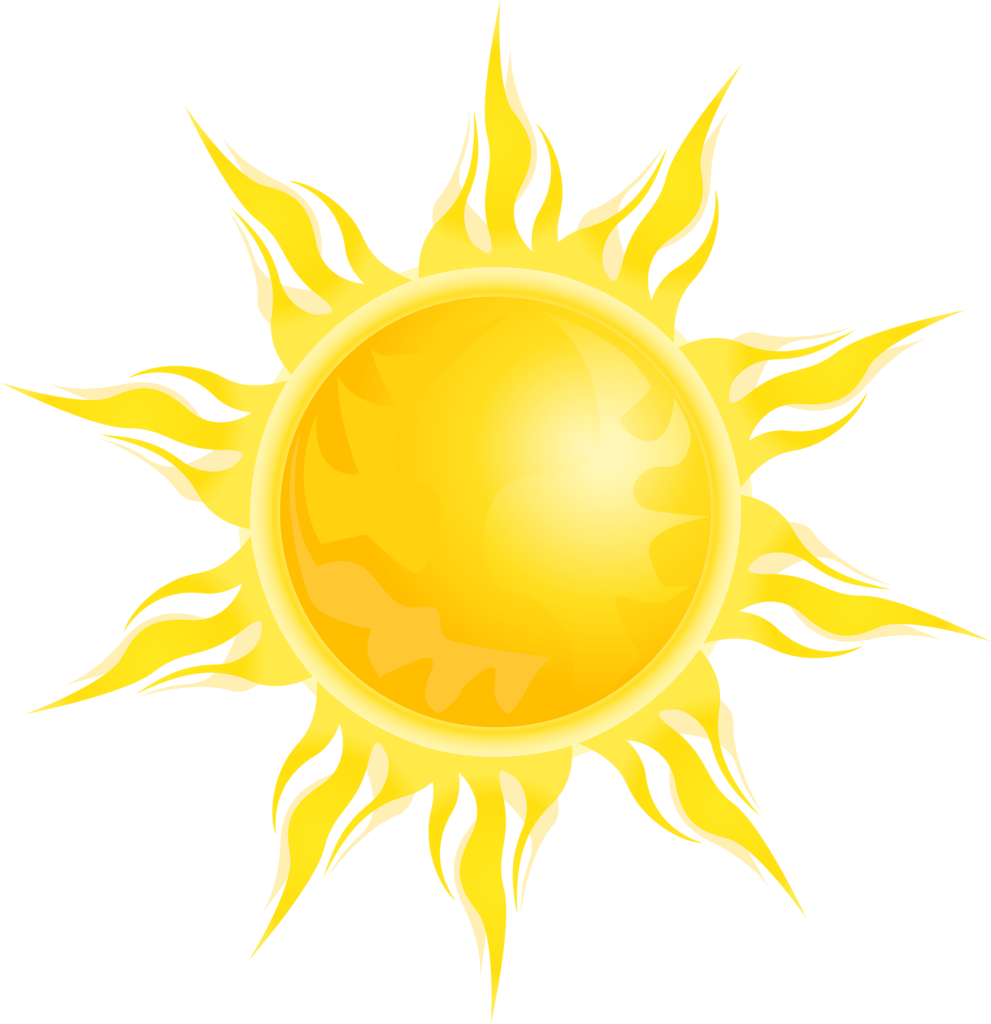 Группа « Солнечные лучики»
Все вам рассказали, все вам показали.
 Вы к нам приходите, на нас поглядите,
С собой привести не забудьте  друзей.
Откроем Вам двери и сердце в придачу.
Поверьте, общение будет удачным.
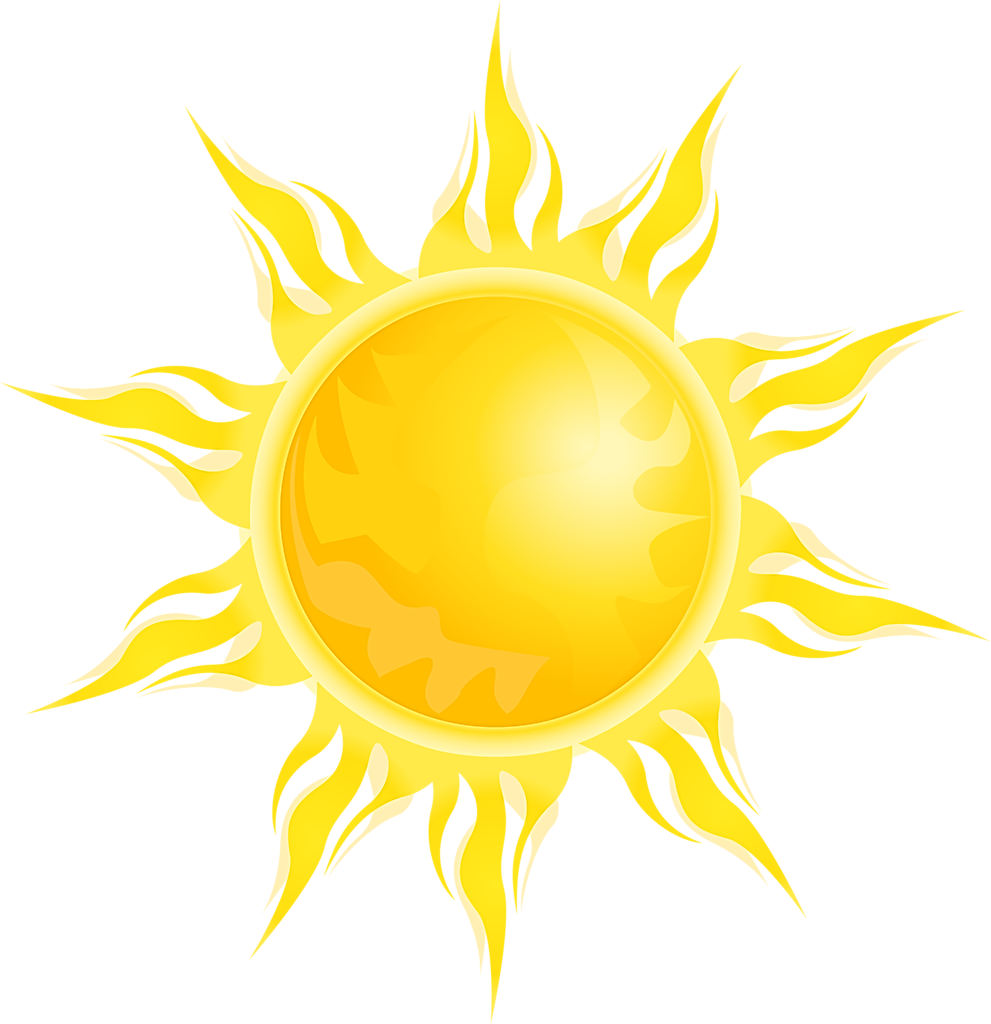